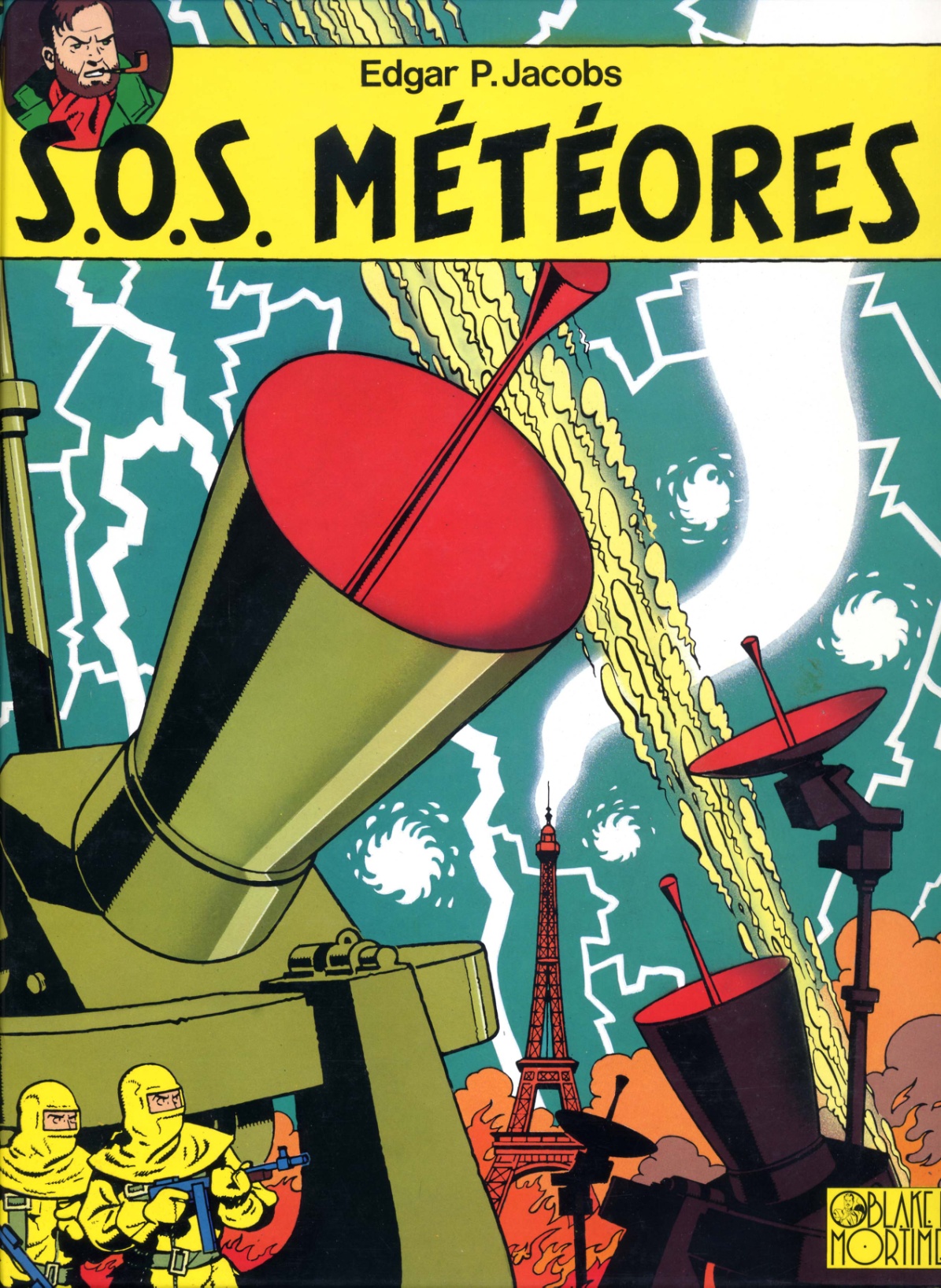 OCTAN
Pascal Chassang
Février 2024
S.O.S Météores !
Qu’est-ce qu’un météore ?

 meteôra = « choses élevées dans les airs »

DÉFINITION : tout phénomène qui a lieu dans l’atmosphère

Un météore est un phénomène atmosphérique, qu'étudie la météorologie.

Au sens large, cela comprend :
1- les précipitations
2- les nuages
3- le vent
4- les phénomènes électriques (foudre, aurore polaire…)
5- les phénomènes optiques (arc-en-ciel, halo,...)
6- les étoiles filantes : au sens étroit
OCTAN - Pascal Chassang - Février 2024
1- Les précipitations
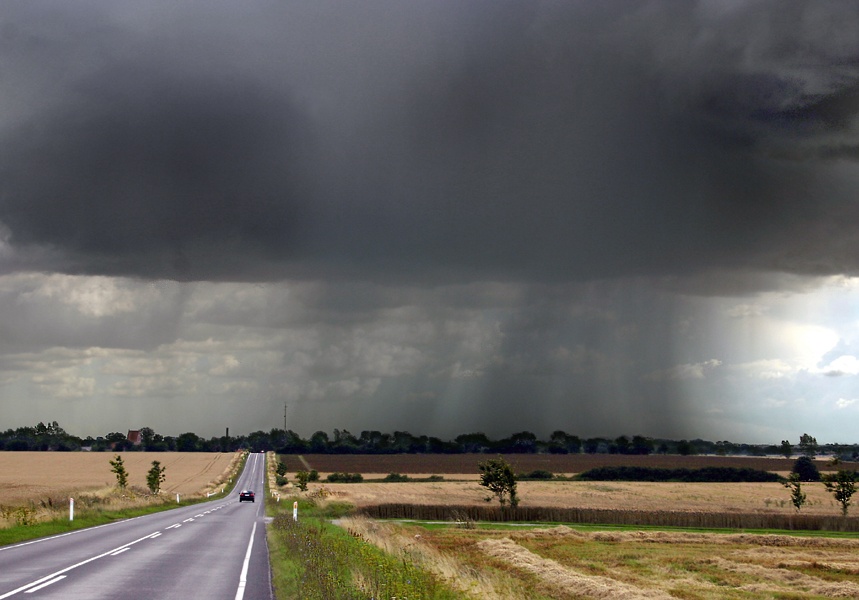 OCTAN - Février 2024
1- Les précipitations
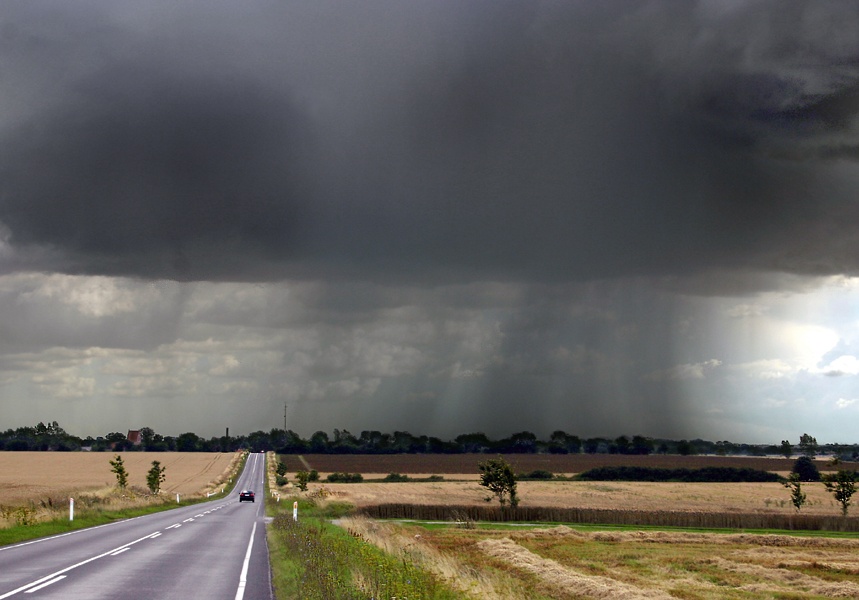 Pluie, bruine, brouillard, neige, grésil, grêle
OCTAN - Février 2024
2- Les nuages
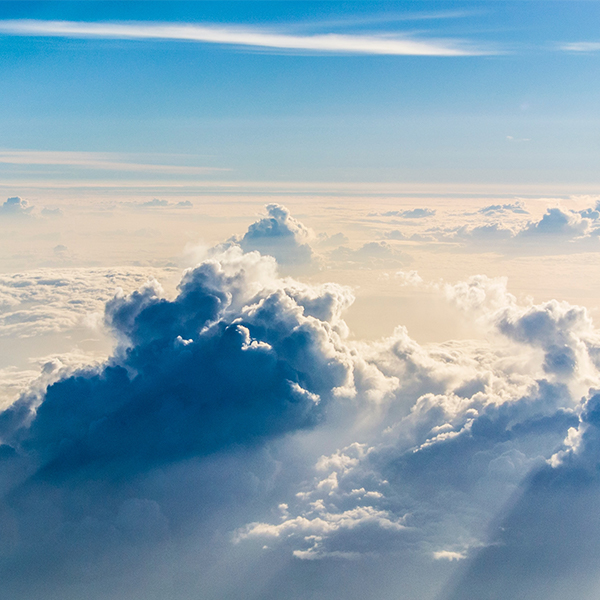 OCTAN - Février 2024
2- Les nuages
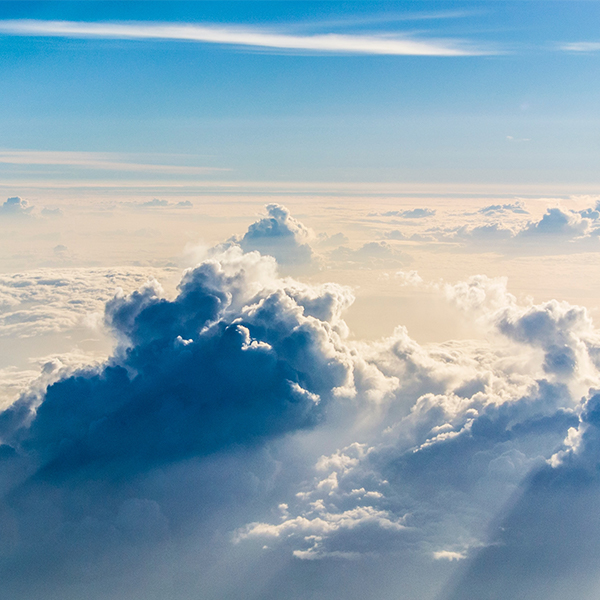 Classement selon :
 Convectifs ou stratiformes
 Altitude
OCTAN - Février 2024
2- Les nuages
2 grands types :
 Nuages convectifs = cumulus
 Nuages stratiformes = stratus

Ces 2 grands types sont divisés en 4 groupes selon la hauteur de leur base : cirrus pour les nuages hauts, altus pour les nuages de moyenne altitude.
 Famille A > 5 000 m : Cirrus – Cirrocumulus – Cirrostratus
			Trainées de condensation
 Famille B (2 000 - 5 000 m) : Altostratus – Altocumulus – Nimbostratus
 Famille C (en dessous de 2000 m) : Stratocumulus – Stratus						Brouillards – Cumulus
 Famille D (nuages verticaux) : Cumulonimbus – Pyrocumulus
OCTAN - Pascal Chassang - Février 2024
2- Les nuages
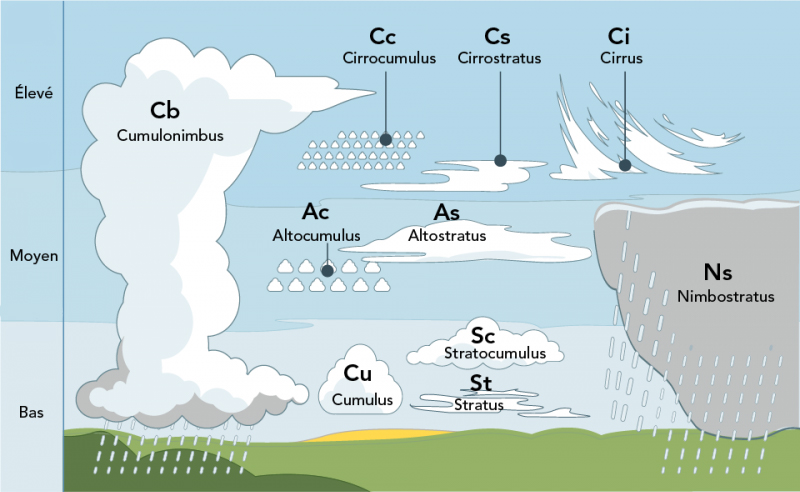 OCTAN - Février 2024
Cirrus
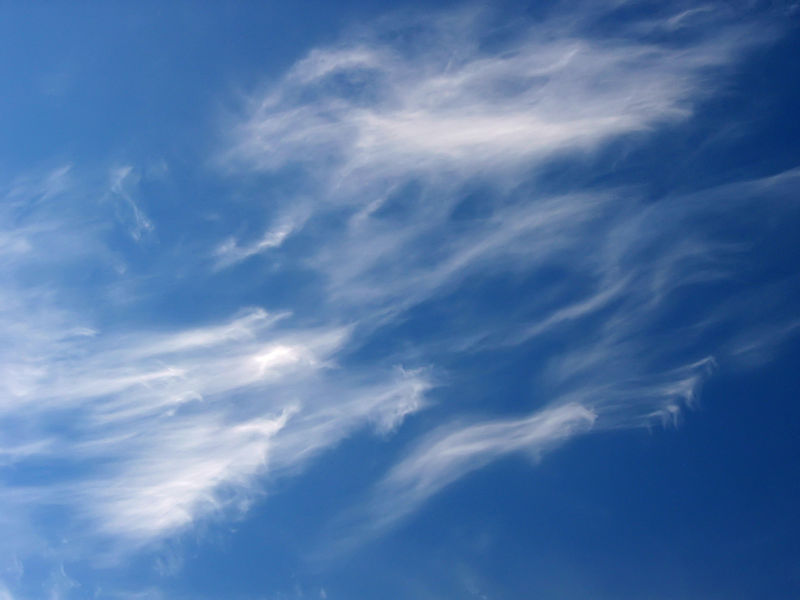 OCTAN - Février 2024
Trainées de consensation
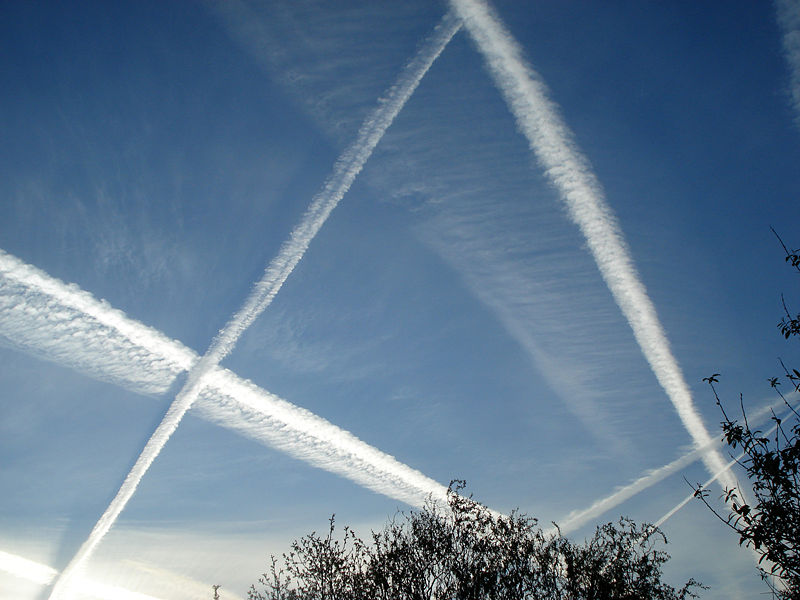 OCTAN - Février 2024
Nimbostratus
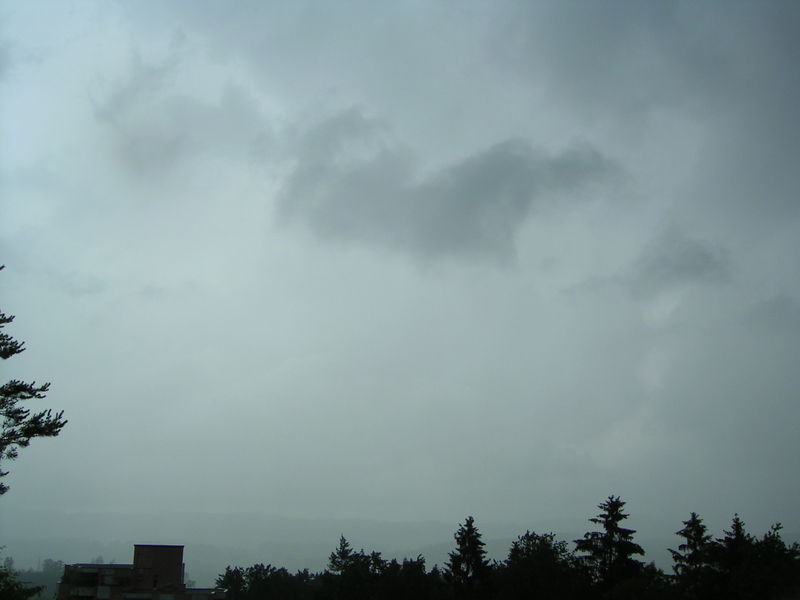 OCTAN - Février 2024
Cumulus
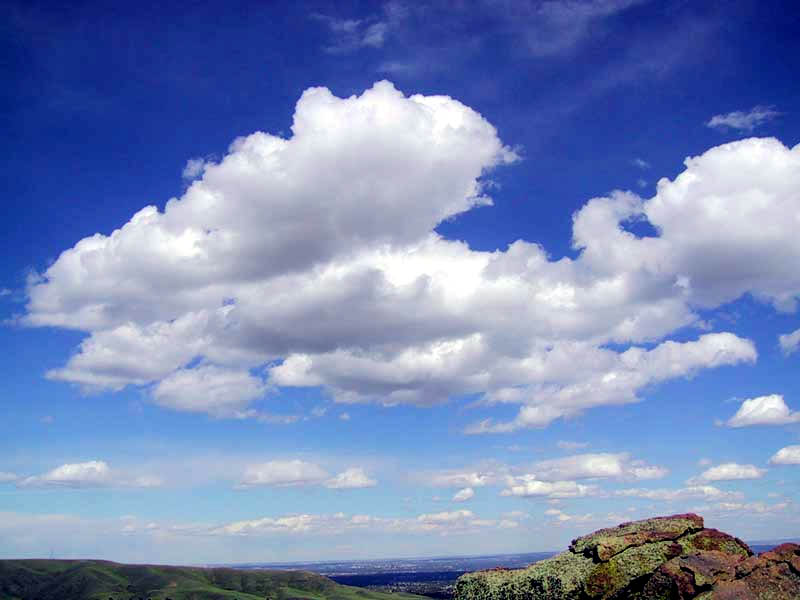 OCTAN - Février 2024
Cumulonimbus
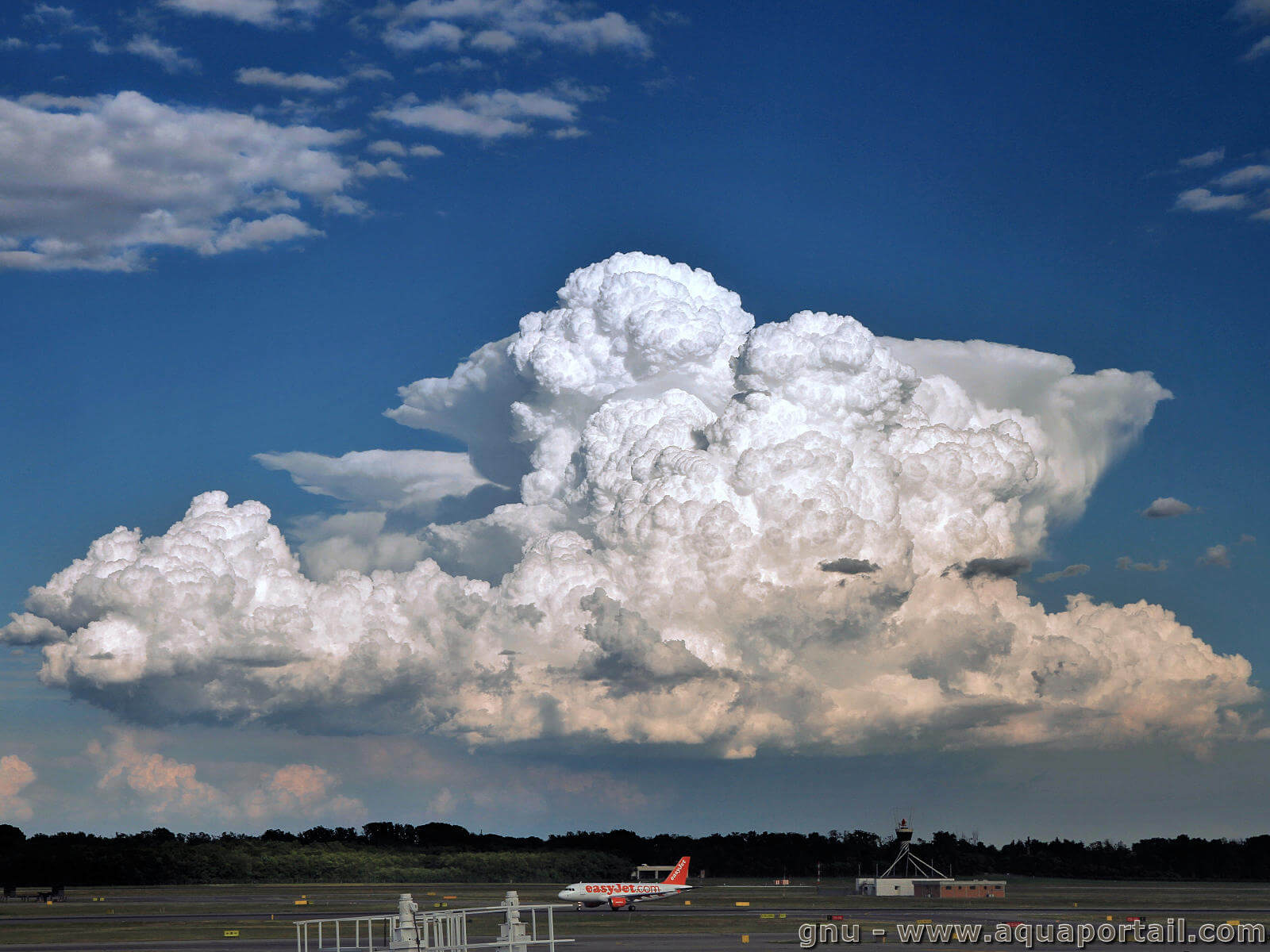 OCTAN - Février 2024
Pyrocumulus
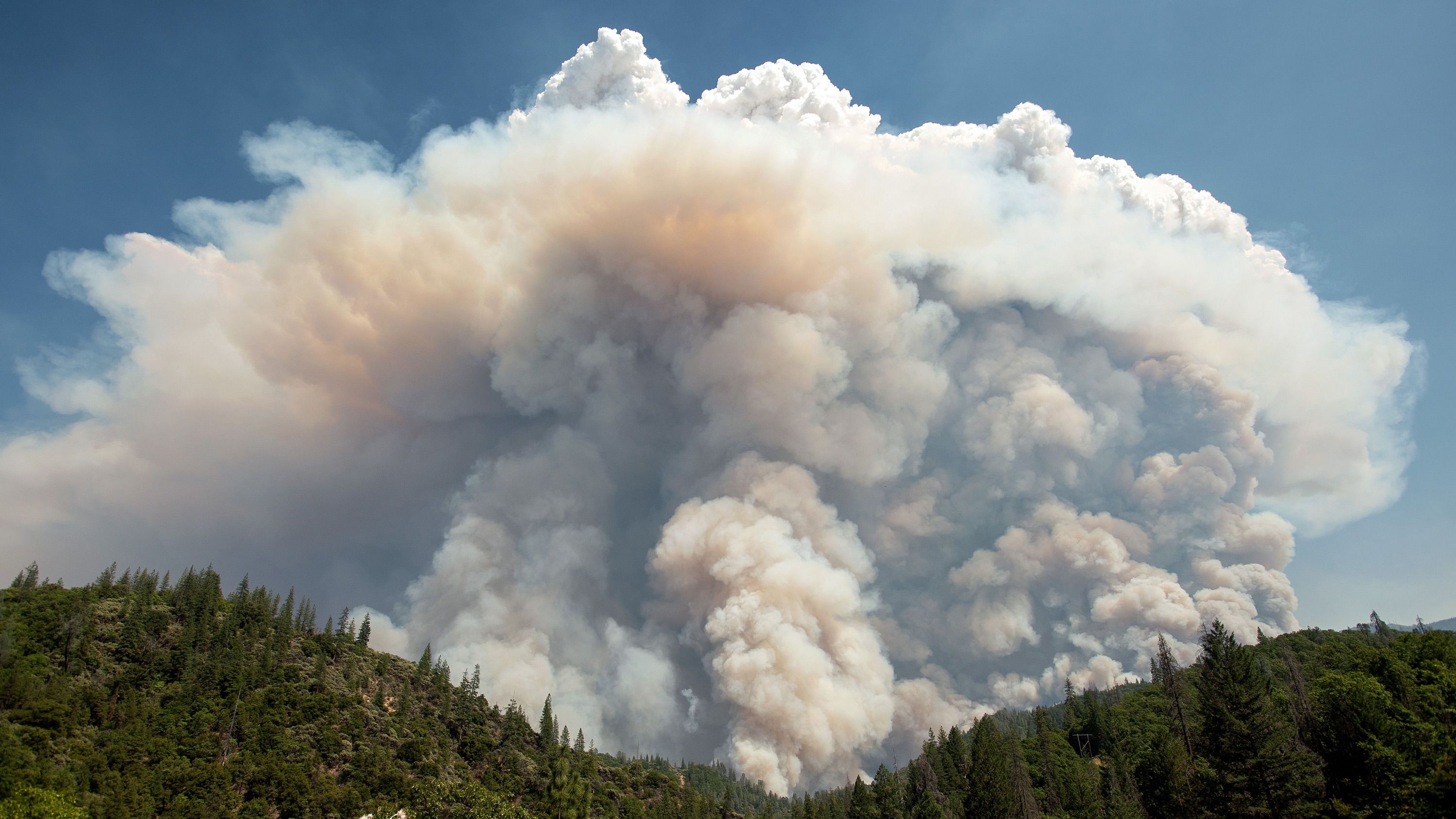 Californie juillet 2018
OCTAN - Février 2024
Nuages lenticulaires
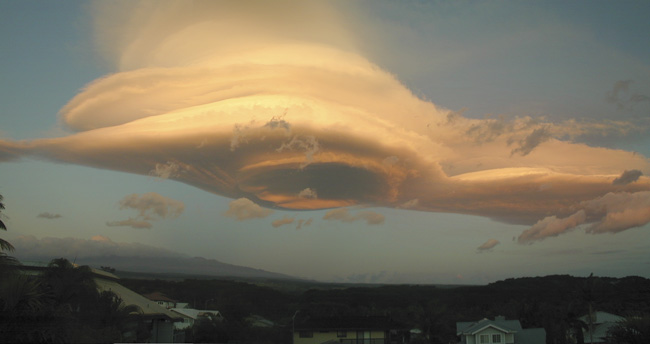 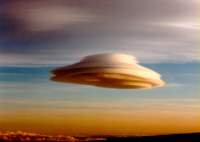 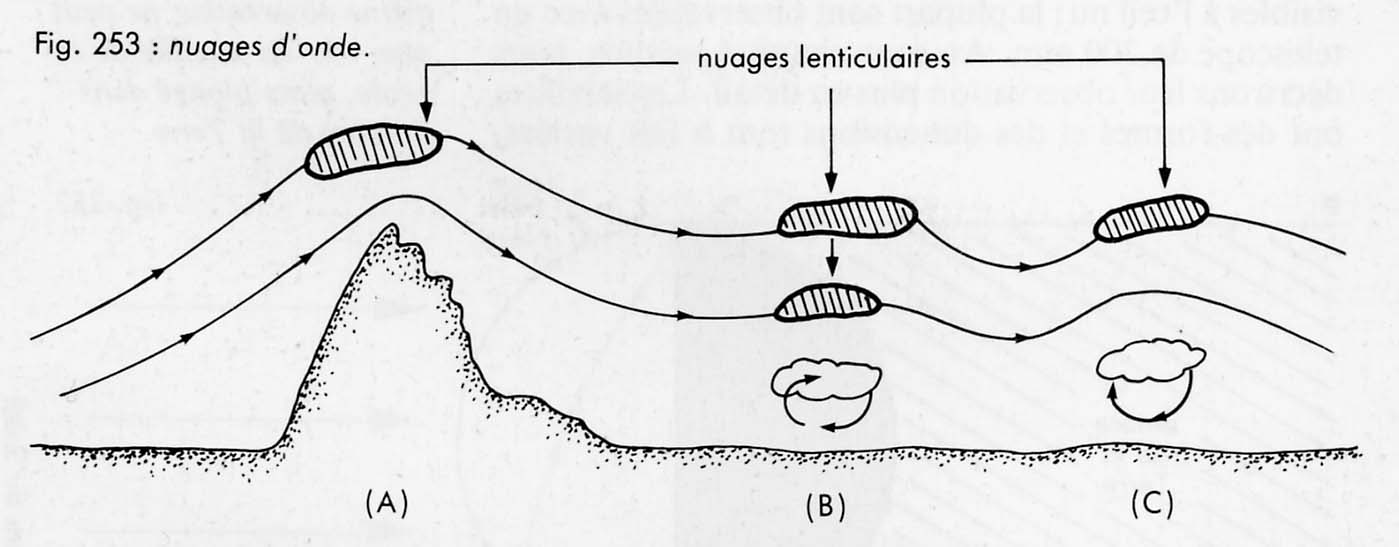 OCTAN - Février 2024
Nuages lenticulaires
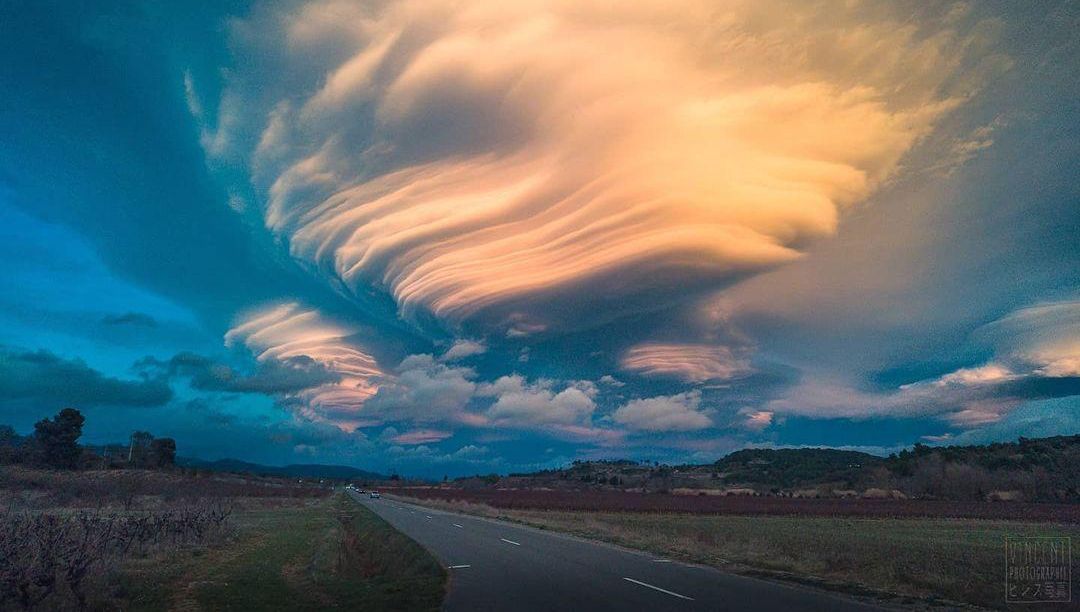 Carcassonne, janvier 2021
OCTAN - Février 2024
Mammatus
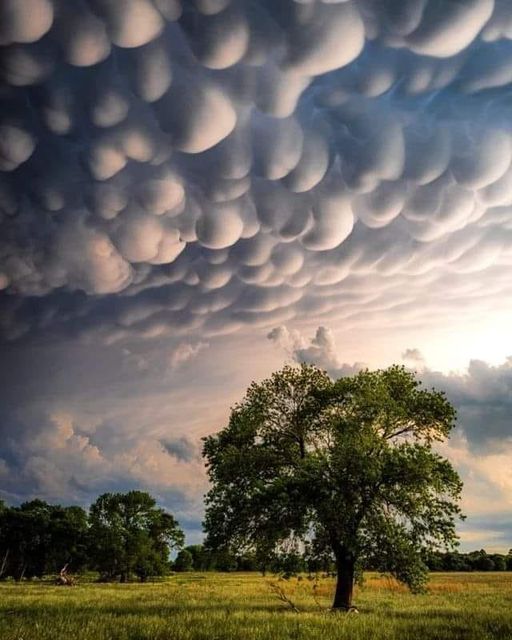 Oklahoma
OCTAN - Février 2024
Nuages noctulescents = nuages polaires mésosphériques
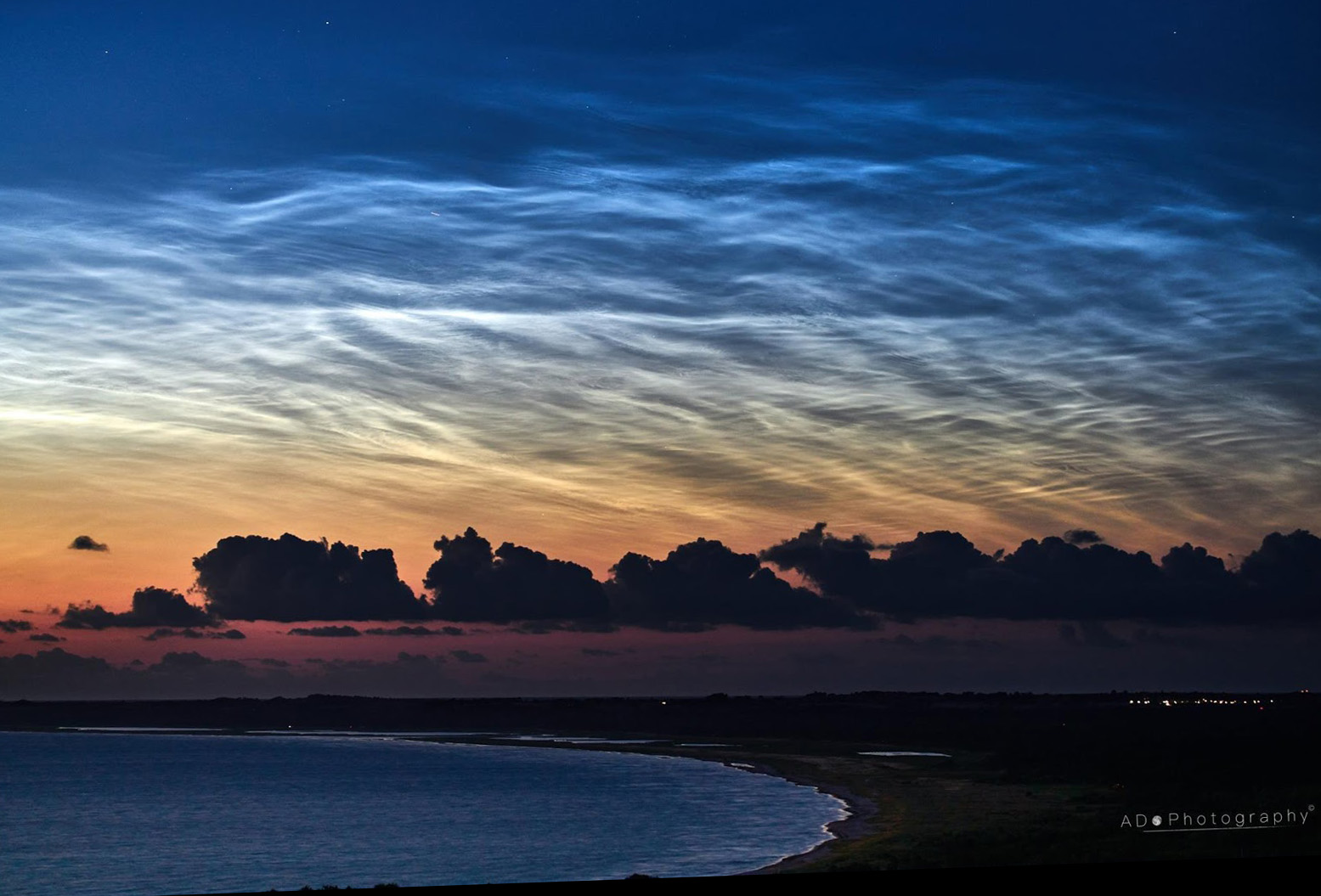 OCTAN - Février 2024
L’anneau de Bishop
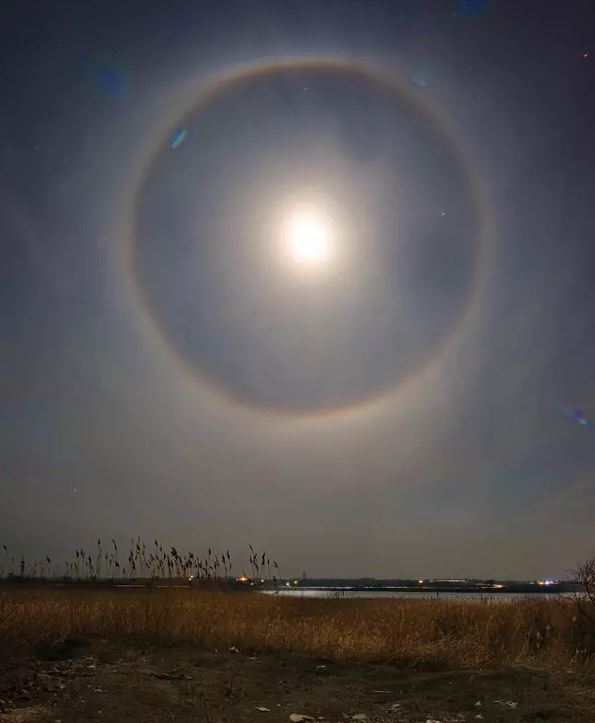 OCTAN - Février 2024
3- Le vent et les tornades
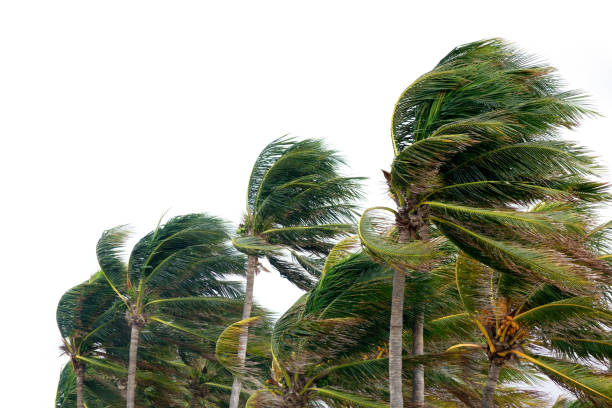 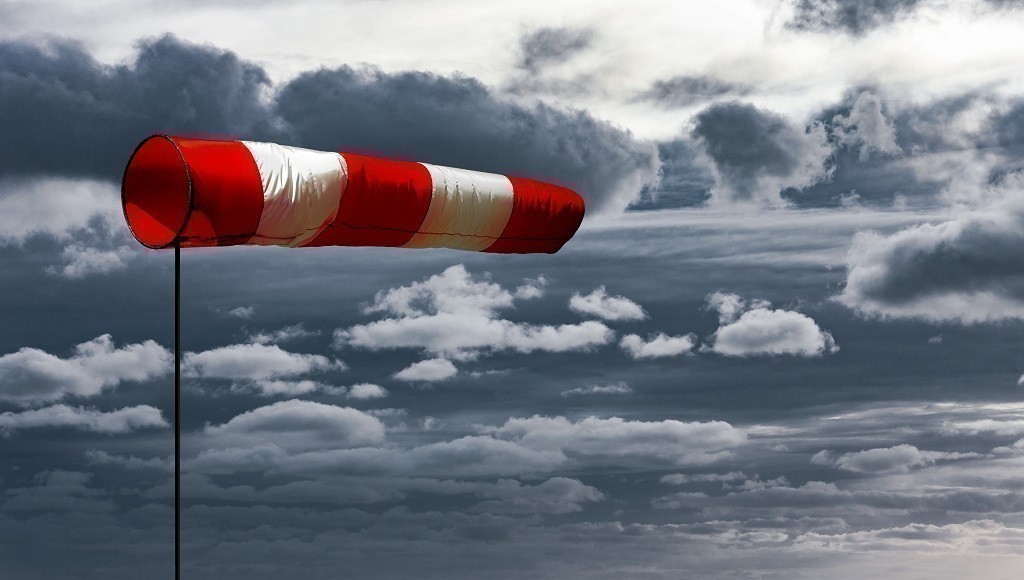 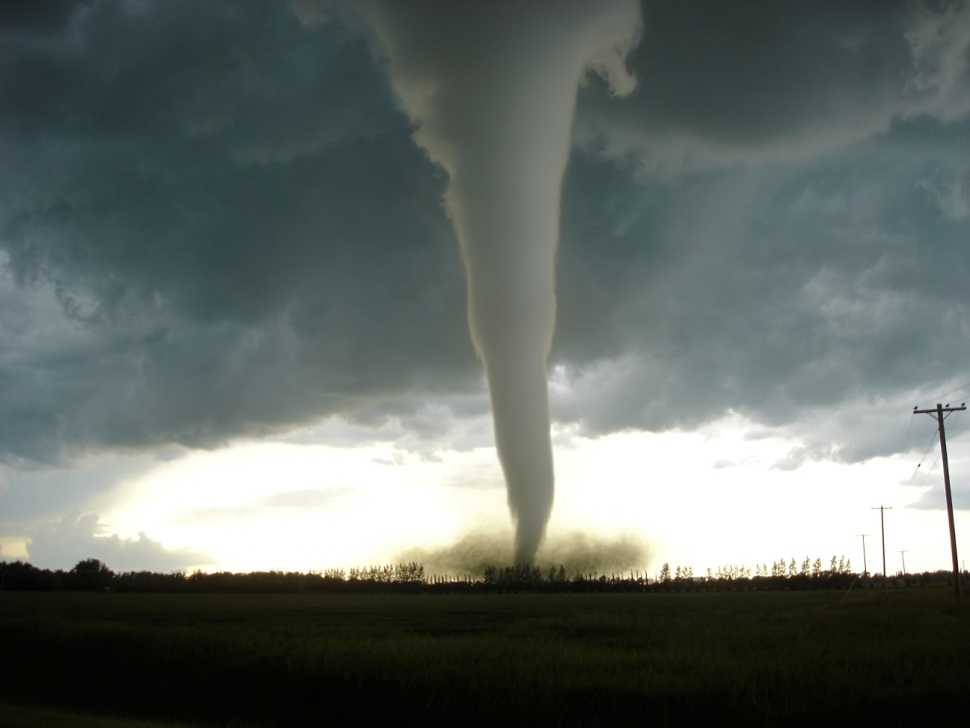 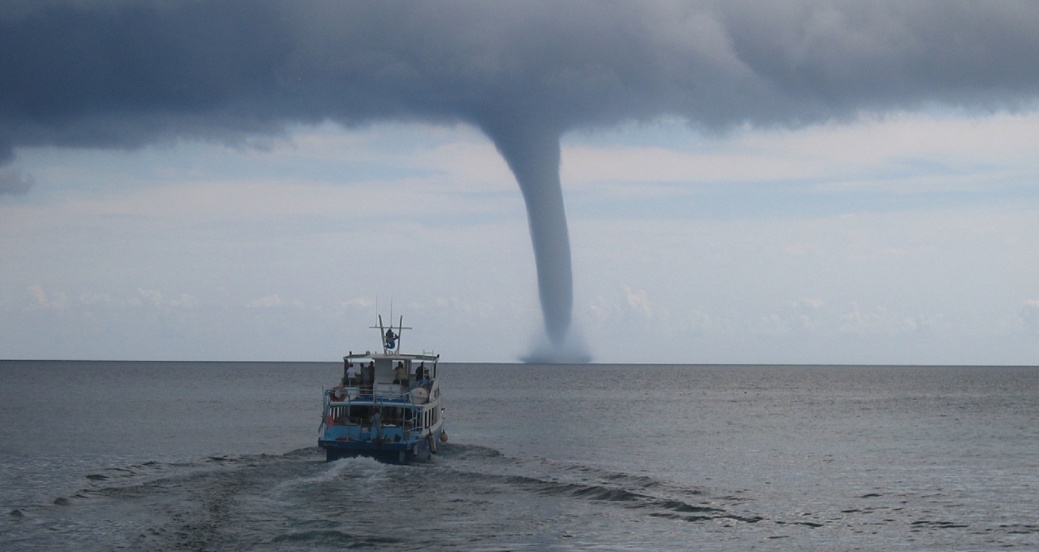 OCTAN - Février 2024
4- Les phénomènes électriques (foudre, tonnerre, aurores…)
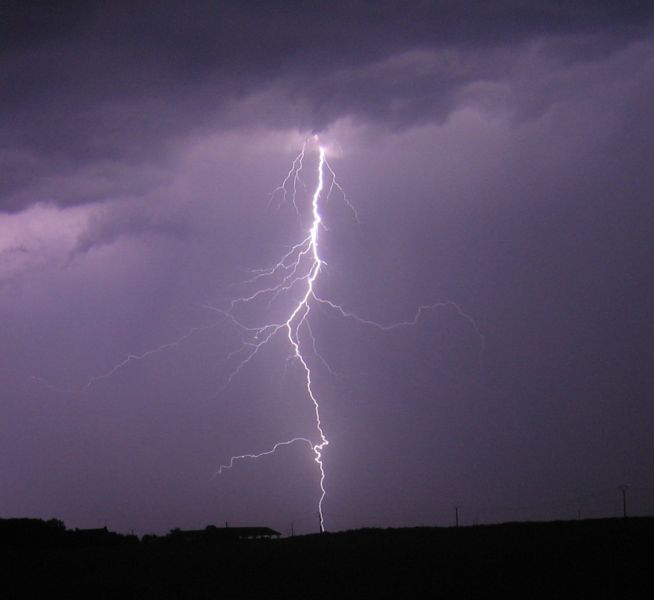 OCTAN - Février 2024
La foudre
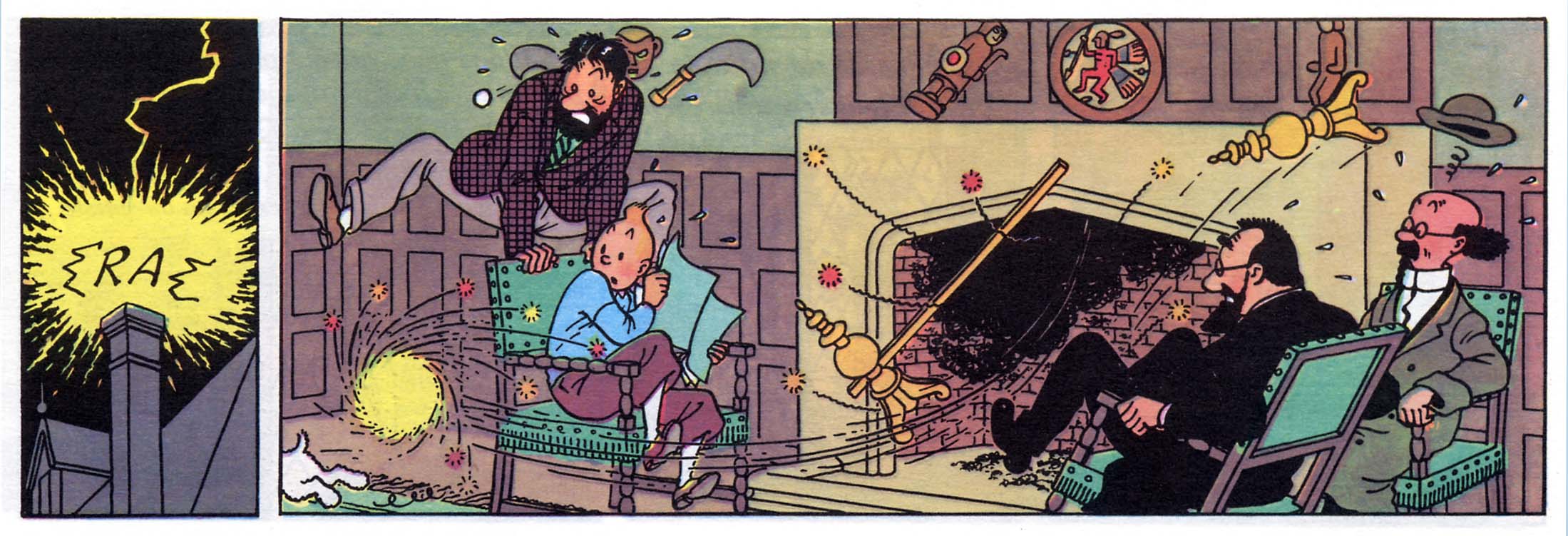 OCTAN - Février 2024
Les feux de la Saint-Elme
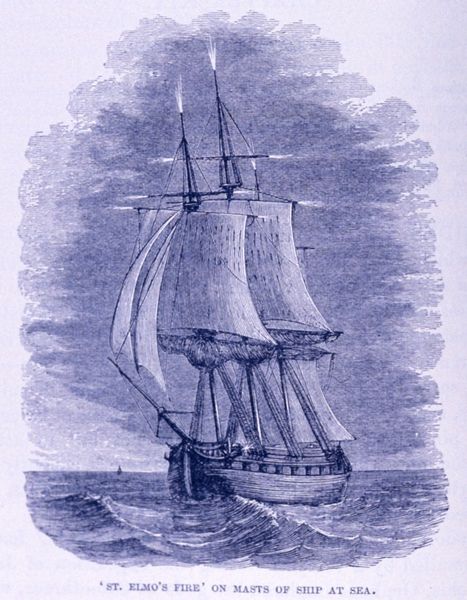 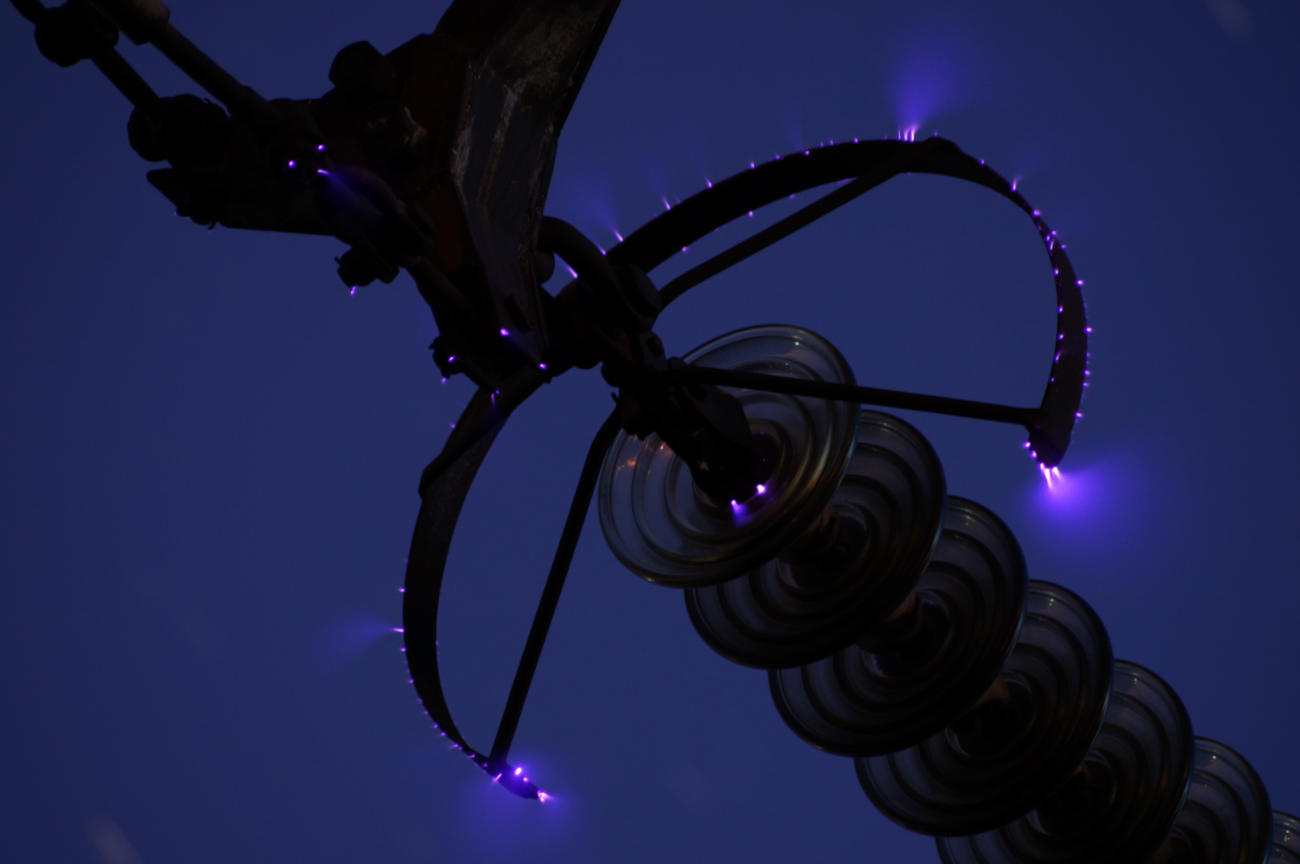 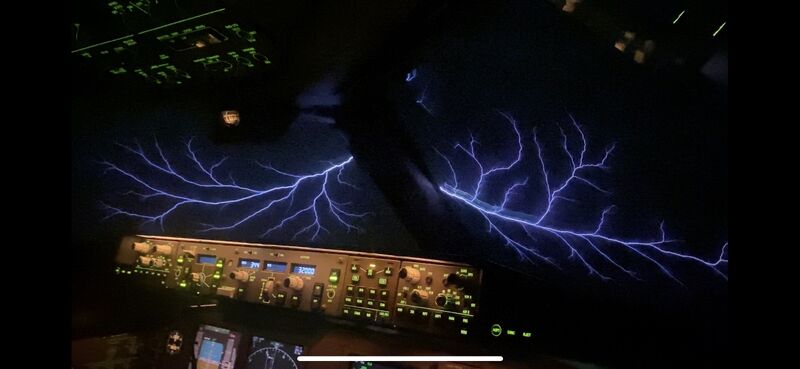 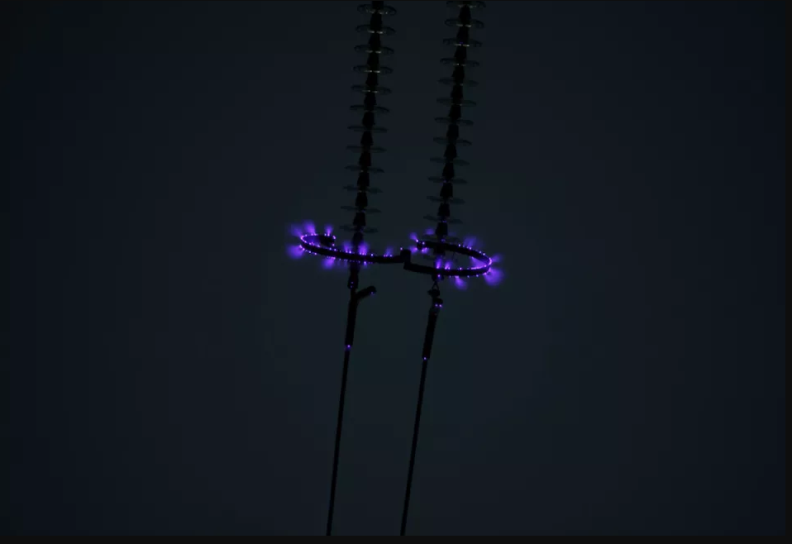 OCTAN - Février 2024
Les aurores polaires
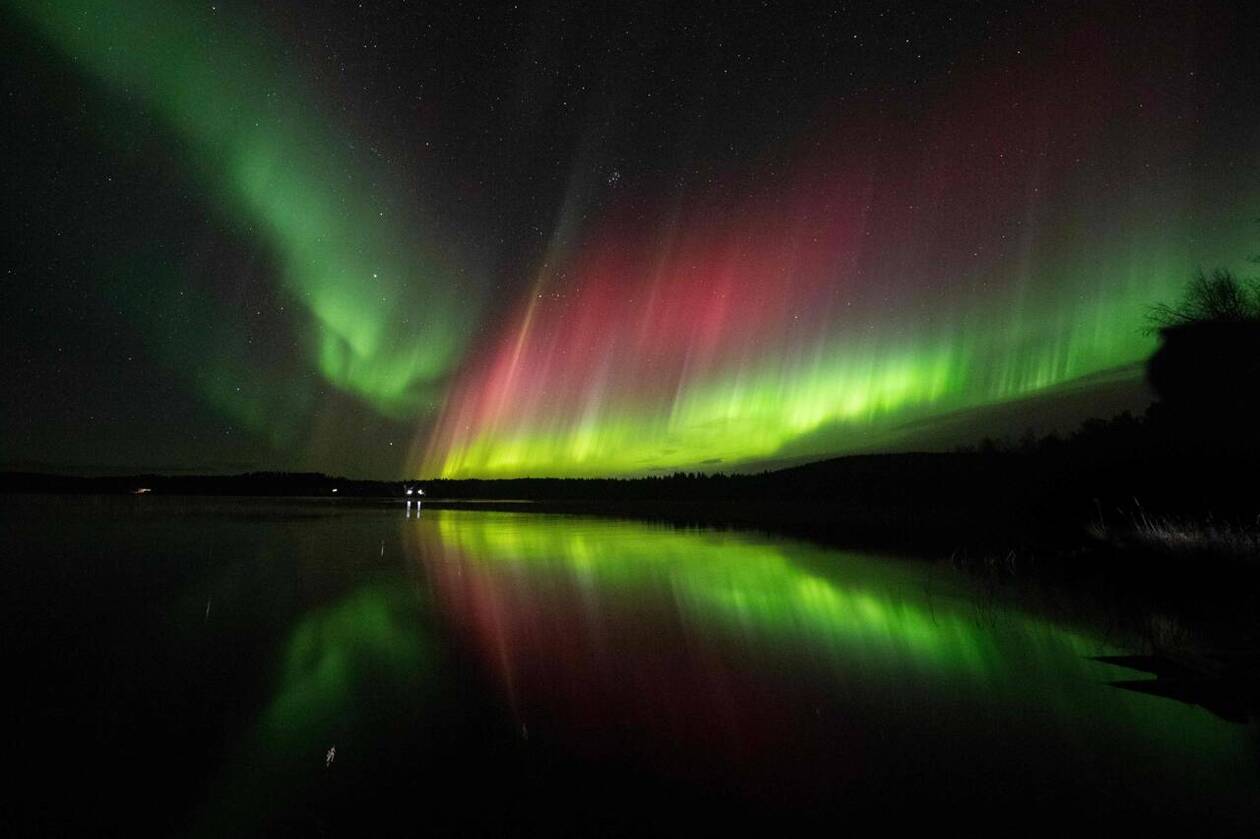 OCTAN - Février 2024
Les aurores polaires
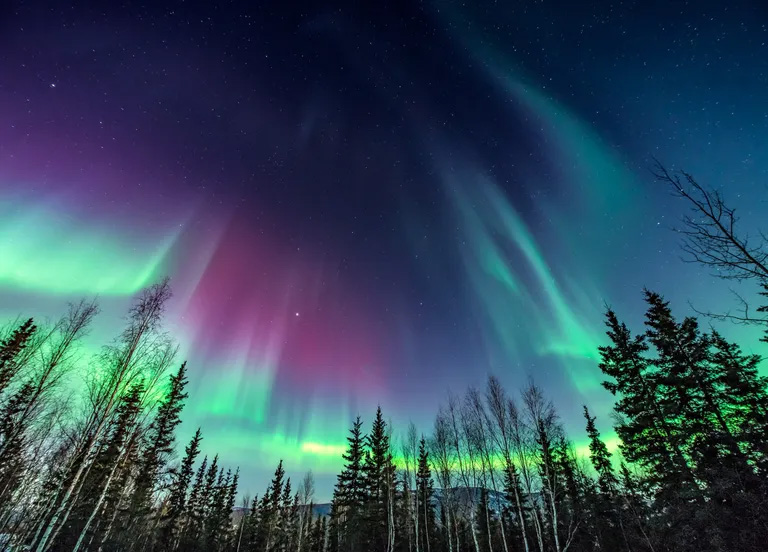 OCTAN - Février 2024
Les aurores polaires
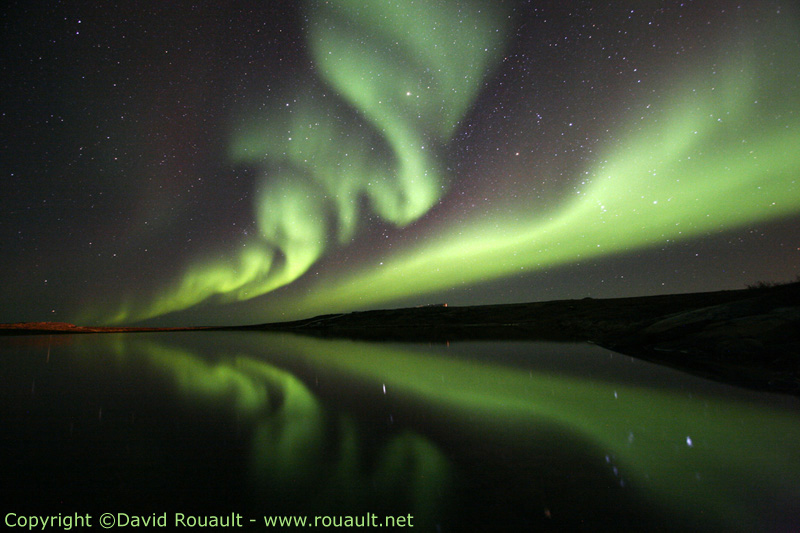 OCTAN - Février 2024
Les aurores polaires
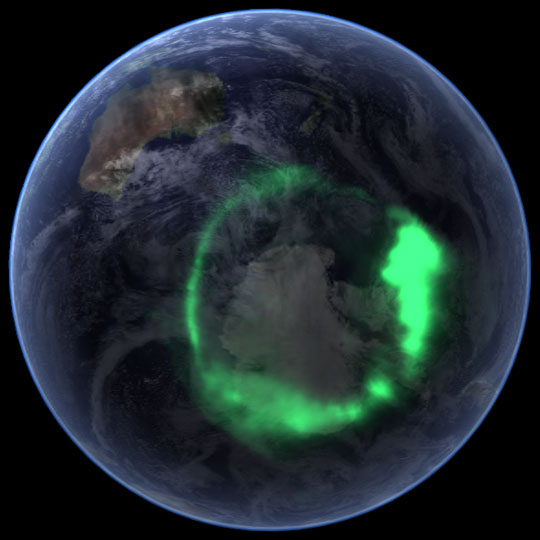 OCTAN - Février 2024
Les TLE : phénomènes lumineux transitoires
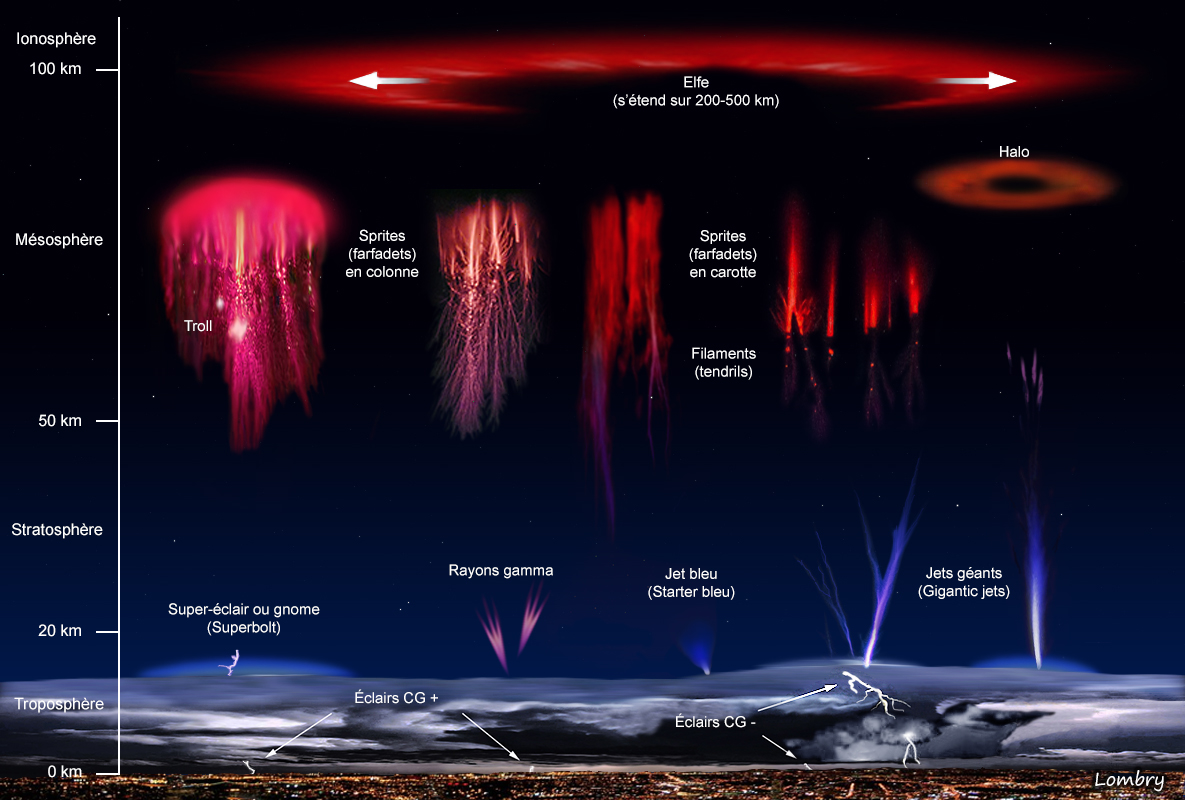 OCTAN - Février 2024
Farfadets
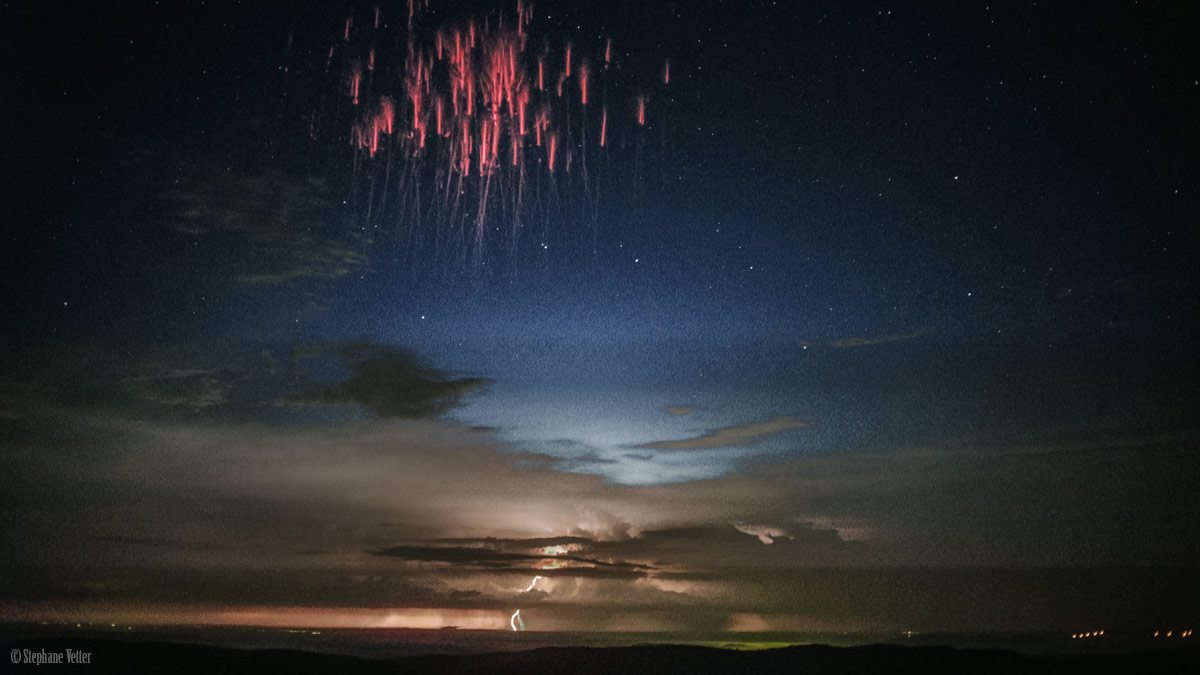 OCTAN - Février 2024
Farfadets
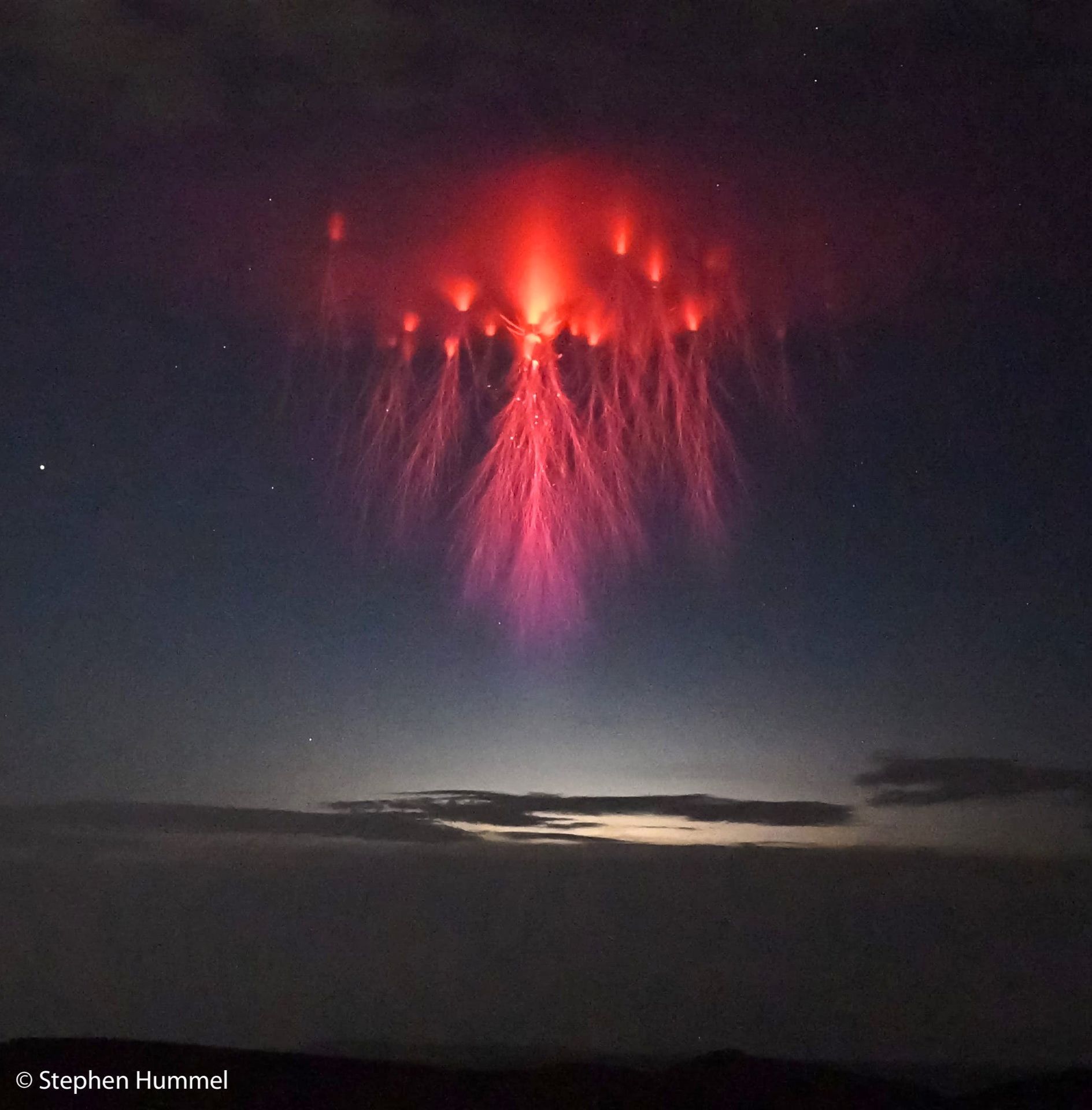 OCTAN - Février 2024
Elfe (Halo)
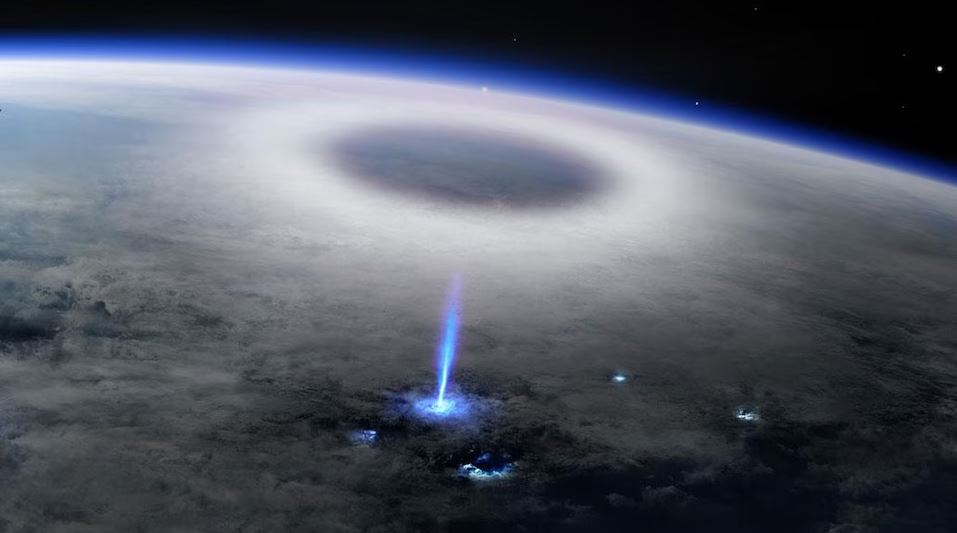 OCTAN - Février 2024
Jet bleu
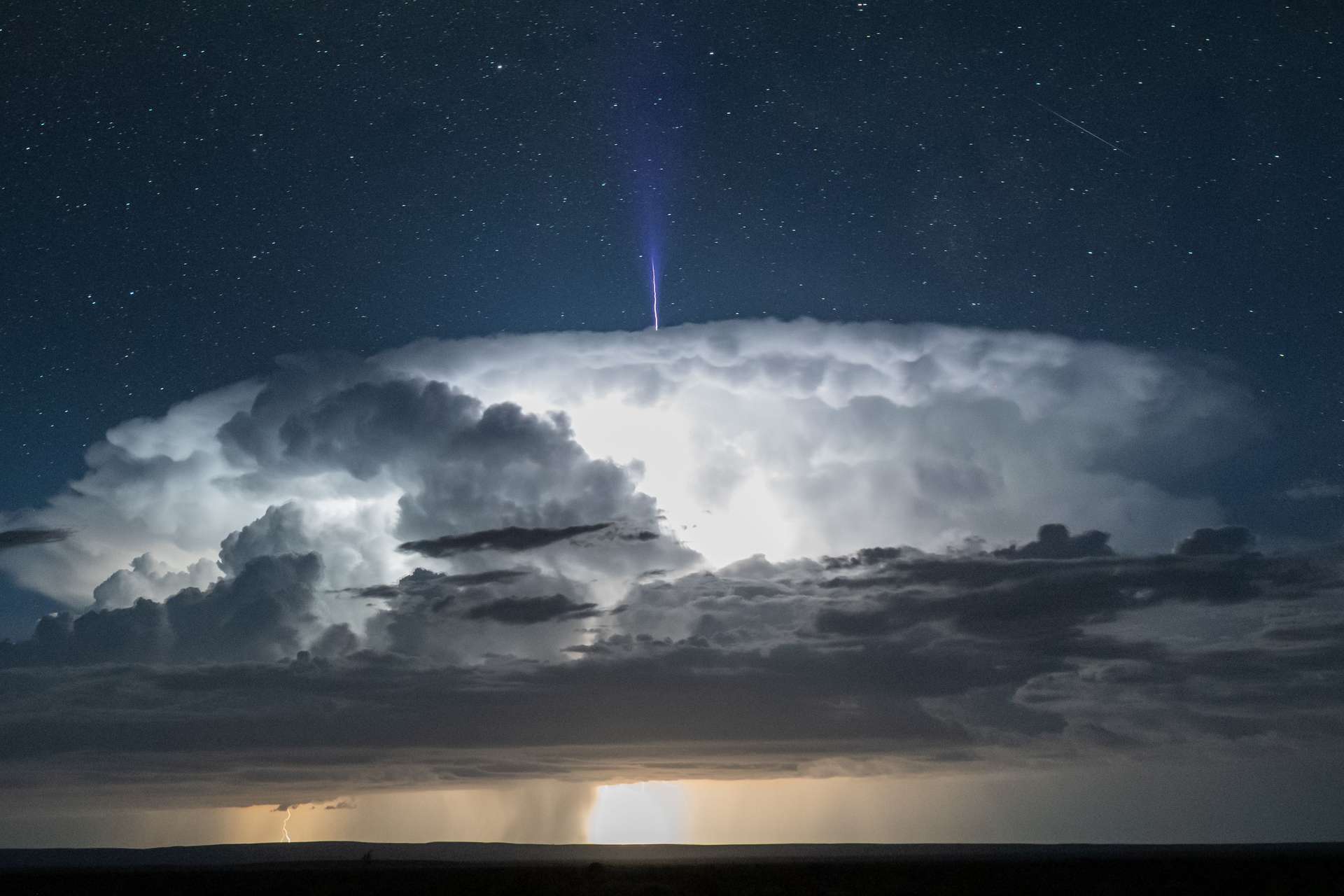 OCTAN - Février 2024
Jet bleu
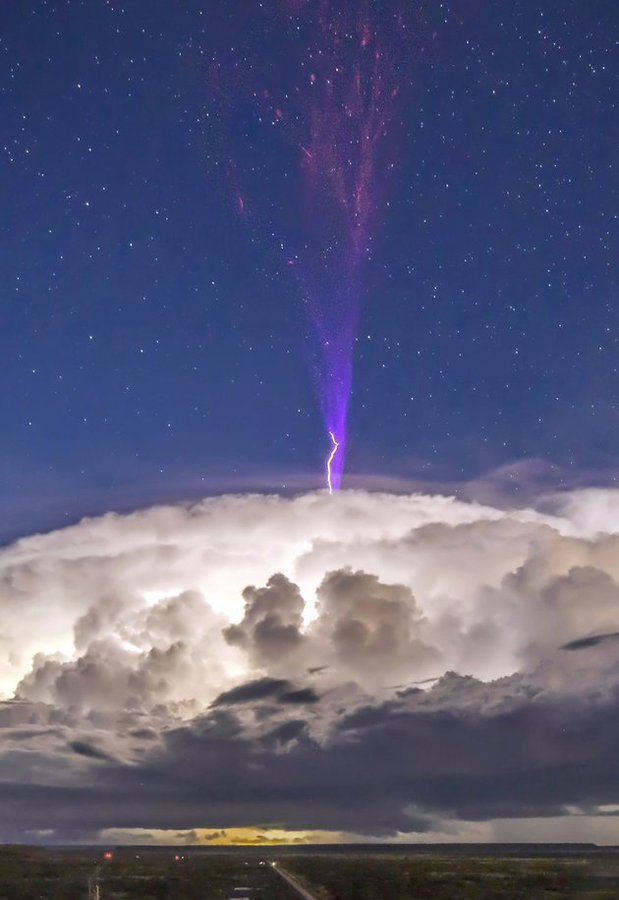 OCTAN - Février 2024
Jet bleu
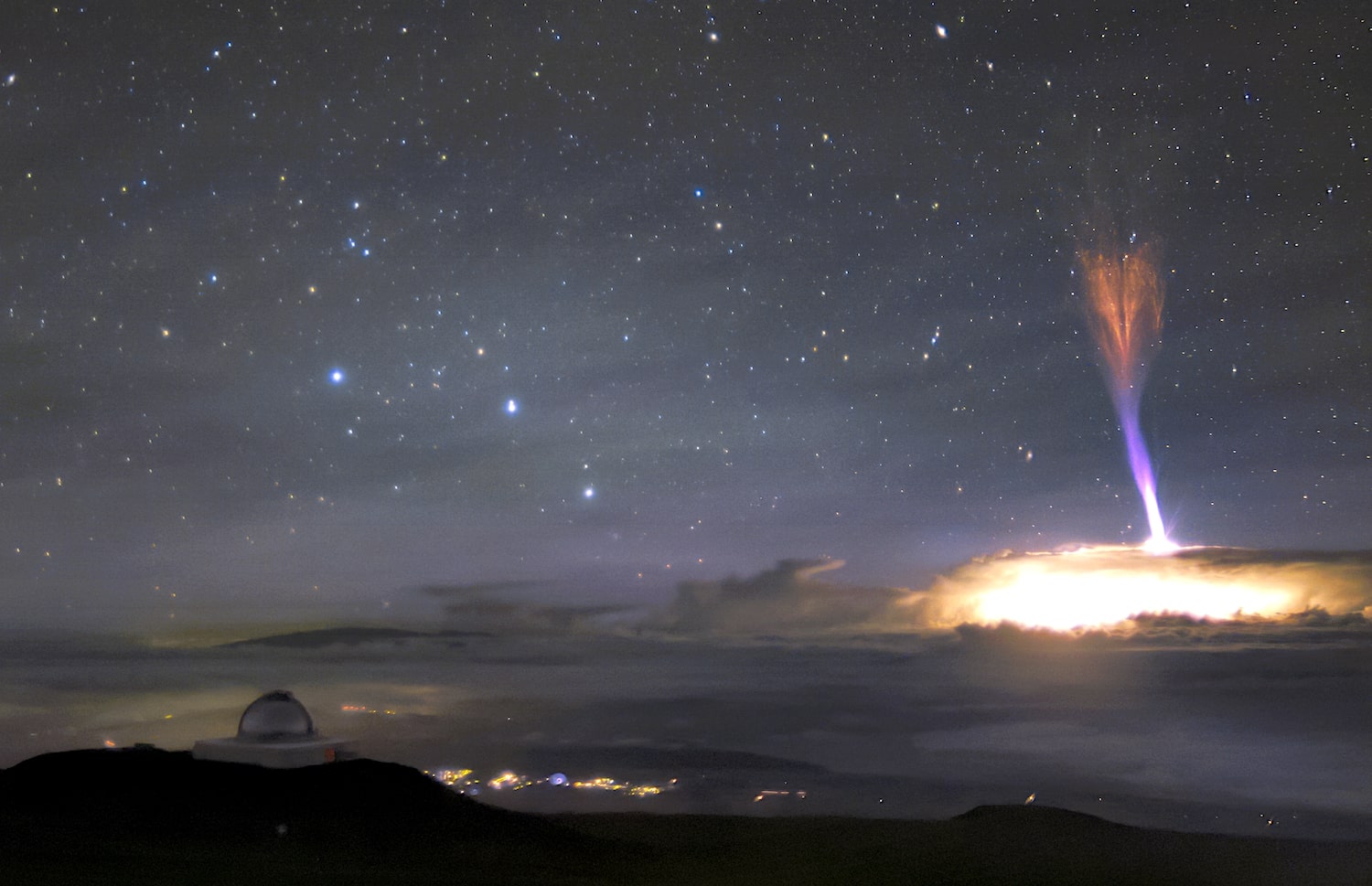 OCTAN - Février 2024
5- Les phénomènes optiques
De nombreux phénomènes différents peuvent se produire :
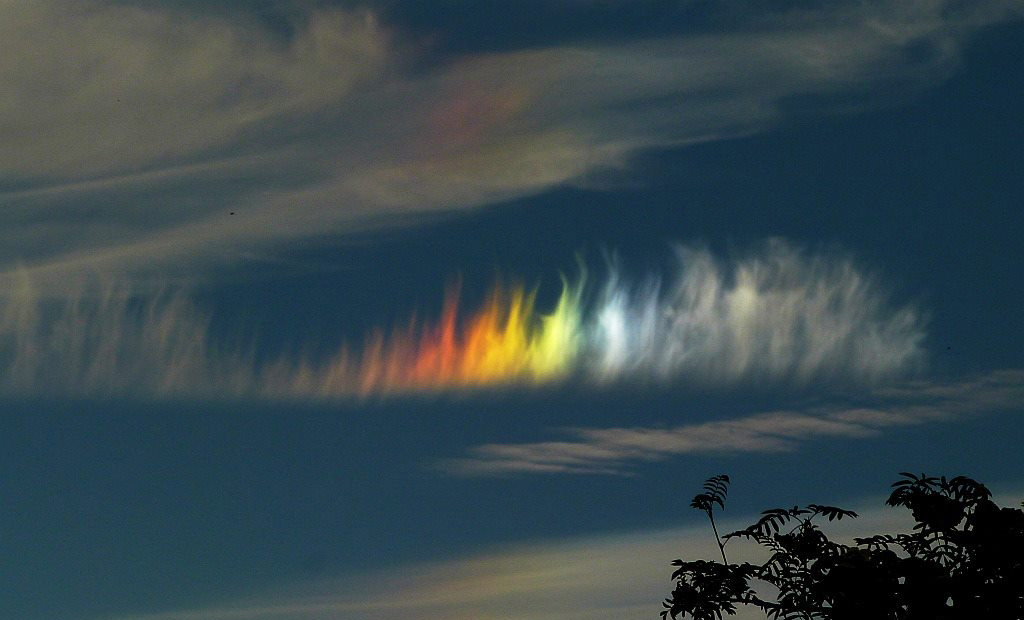 Couronnes
Halos
Parhélies
Colonnes solaires
Arcs-en-ciel
Spectre de Brocken
Rayon vert
Mirages
OCTAN - Février 2024
Les couronnes
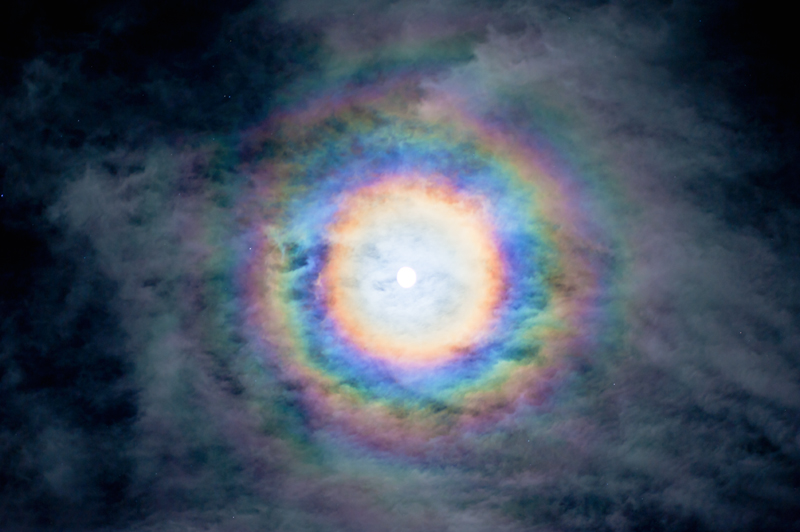 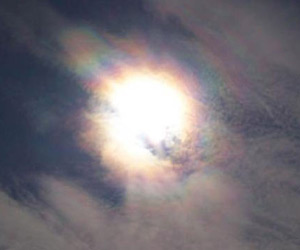 OCTAN - Février 2024
Les halos
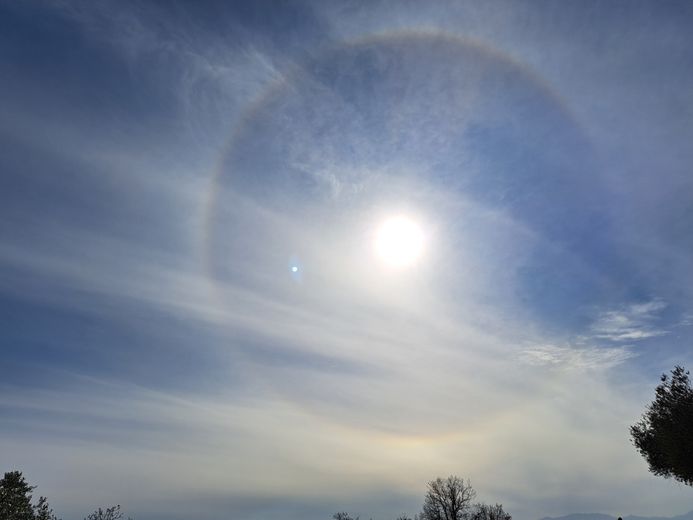 OCTAN - Février 2024
Les halos
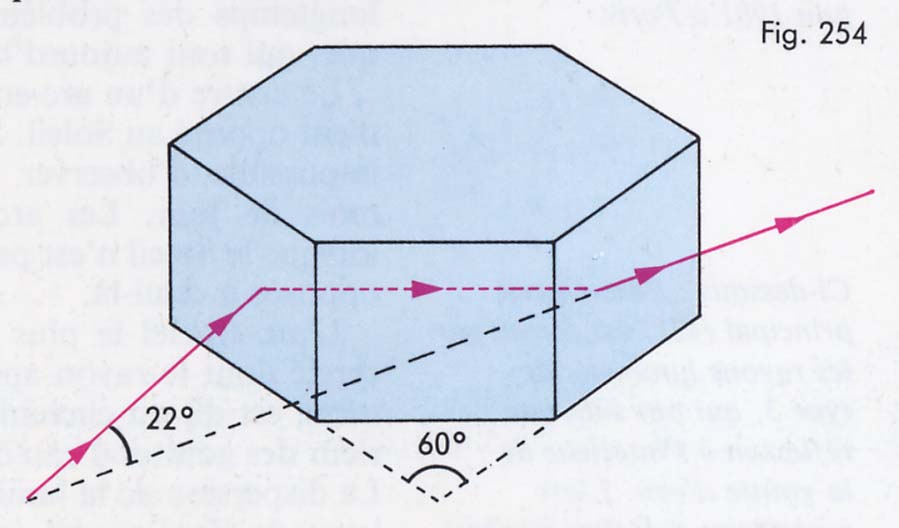 OCTAN - Février 2024
Halo solaire
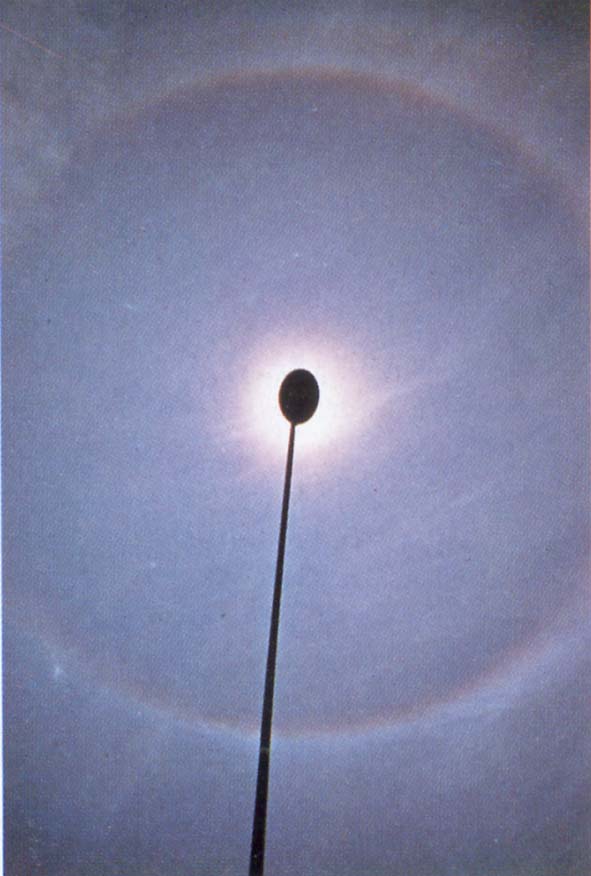 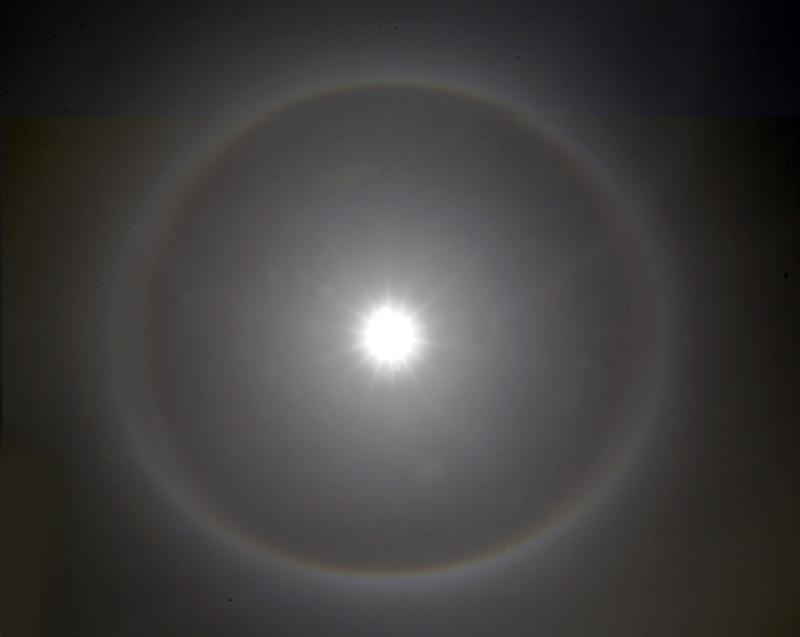 OCTAN - Février 2024
Halo lunaire
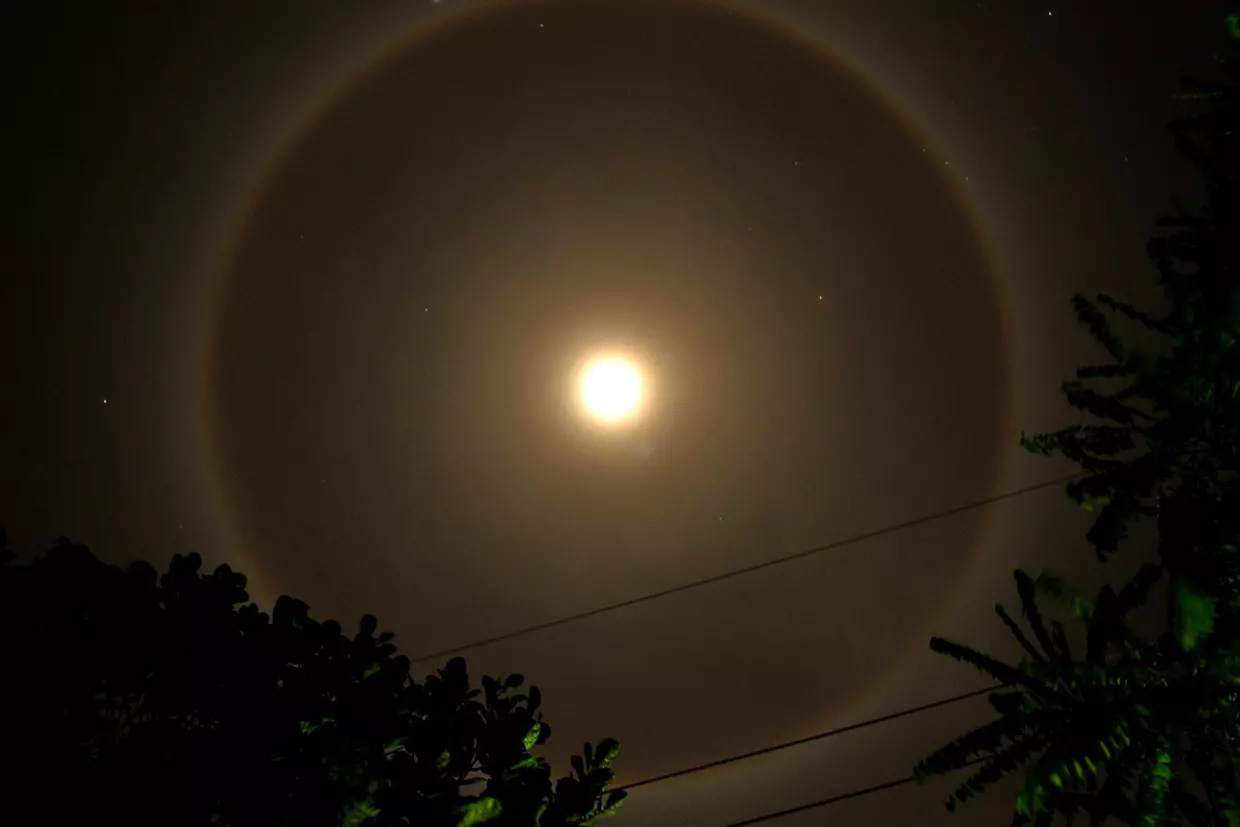 OCTAN - Février 2024
Halo lunaire
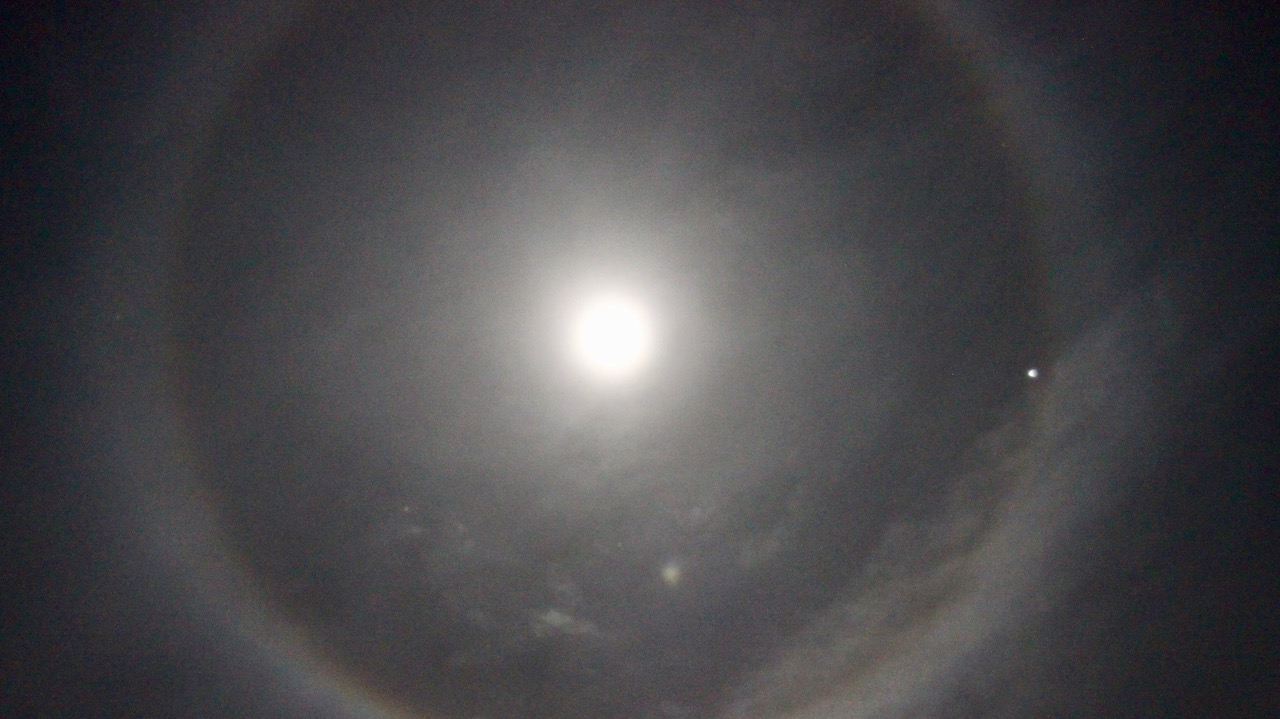 OCTAN - Février 2024
Grand halo
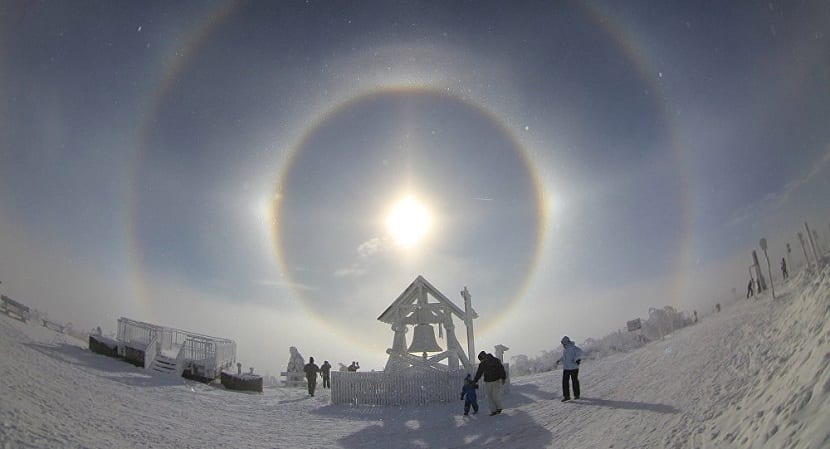 OCTAN - Février 2024
Les parhélies
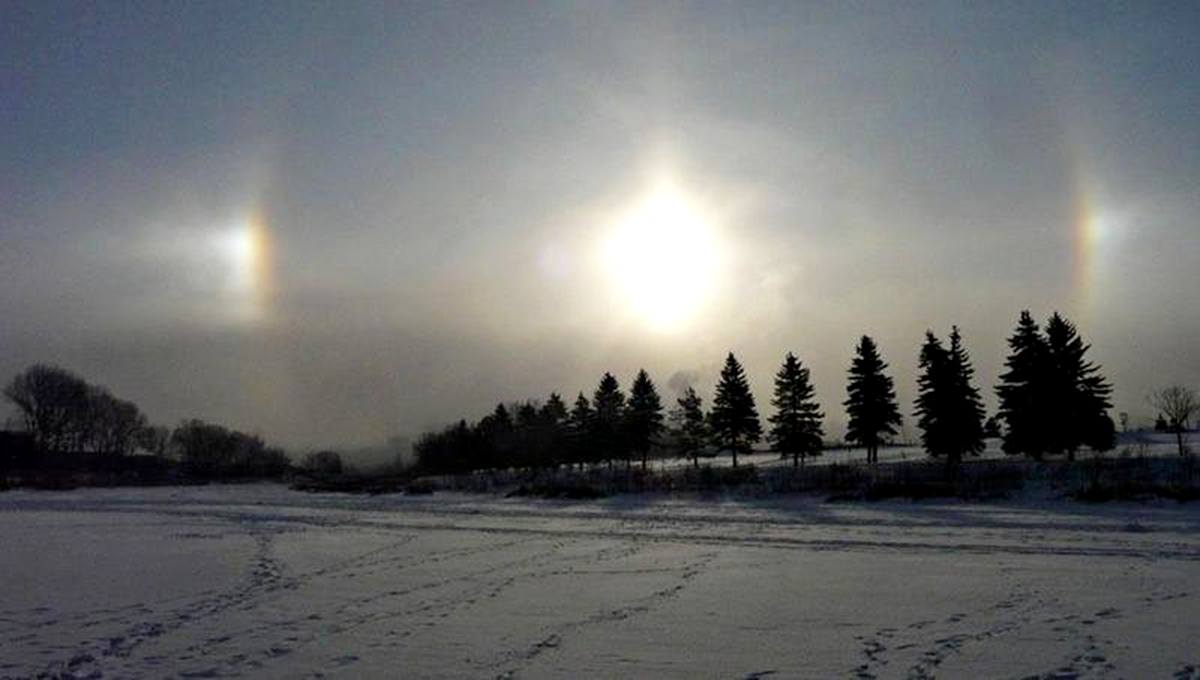 OCTAN - Février 2024
Parhélies
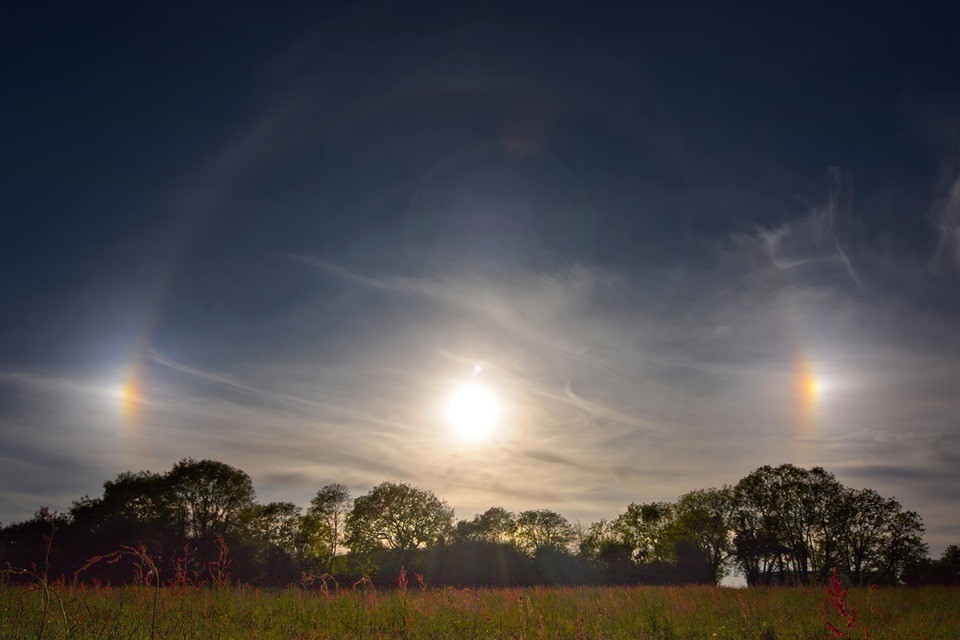 OCTAN - Février 2024
Parhélie
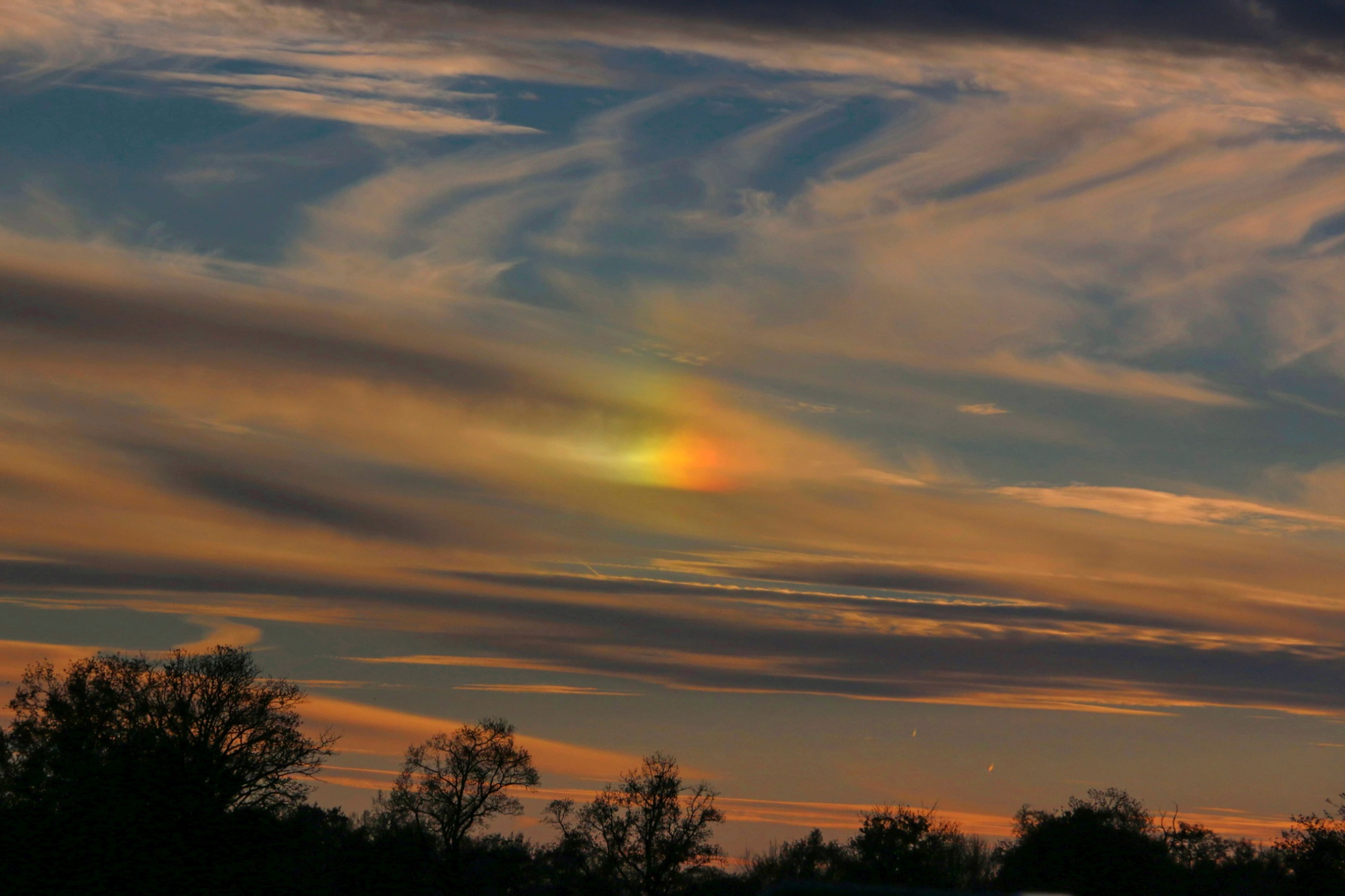 OCTAN - Février 2024
Phénomènes dus aux cristaux de glace
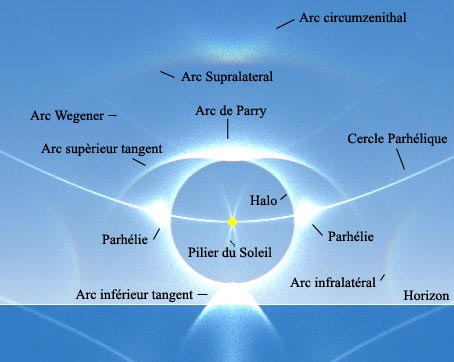 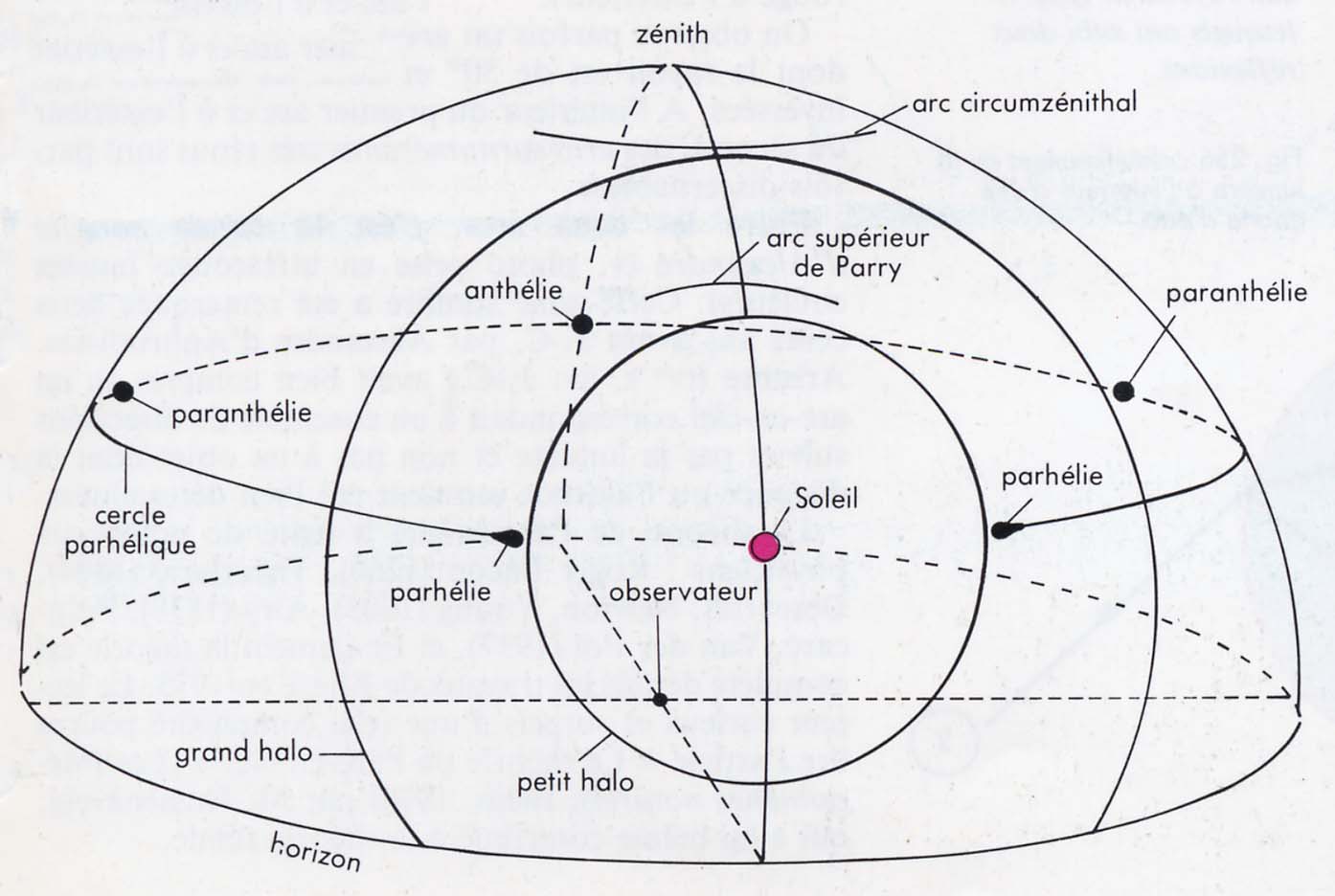 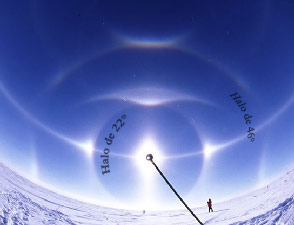 Position des manifestations lumineuses les plus fréquentes
OCTAN - Février 2024
Phénomènes dus aux cristaux de glace
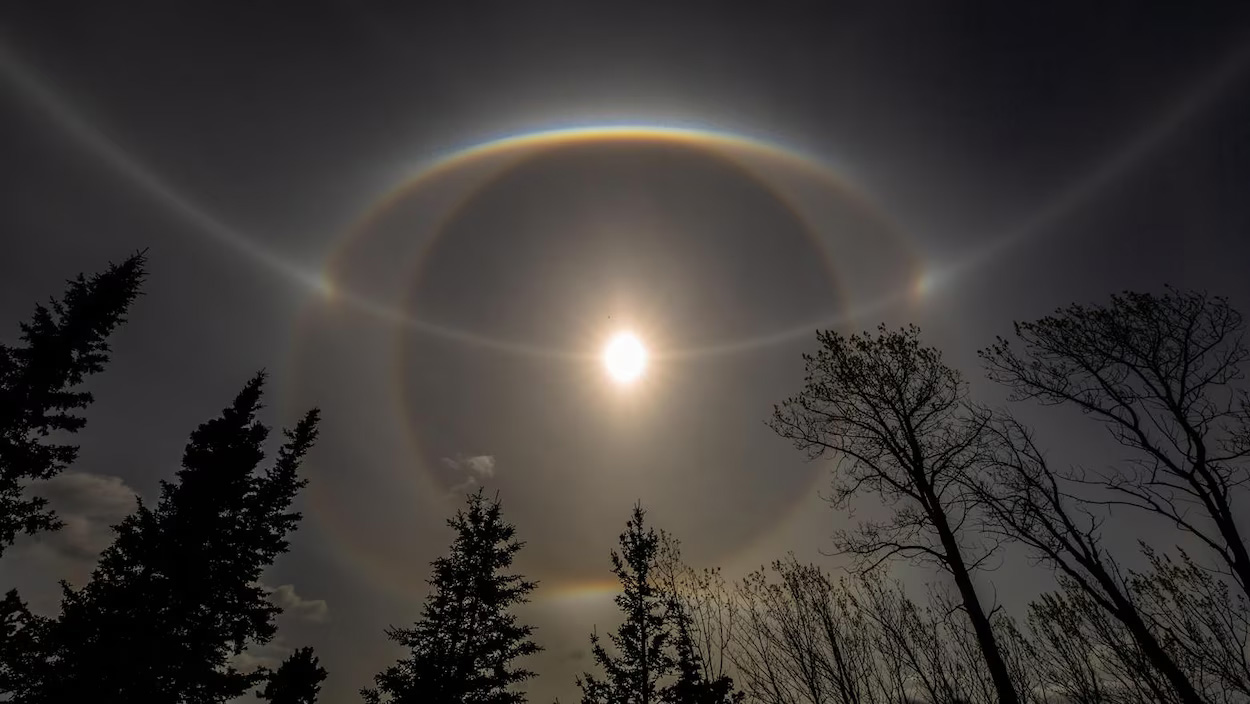 OCTAN - Février 2024
Parsélène
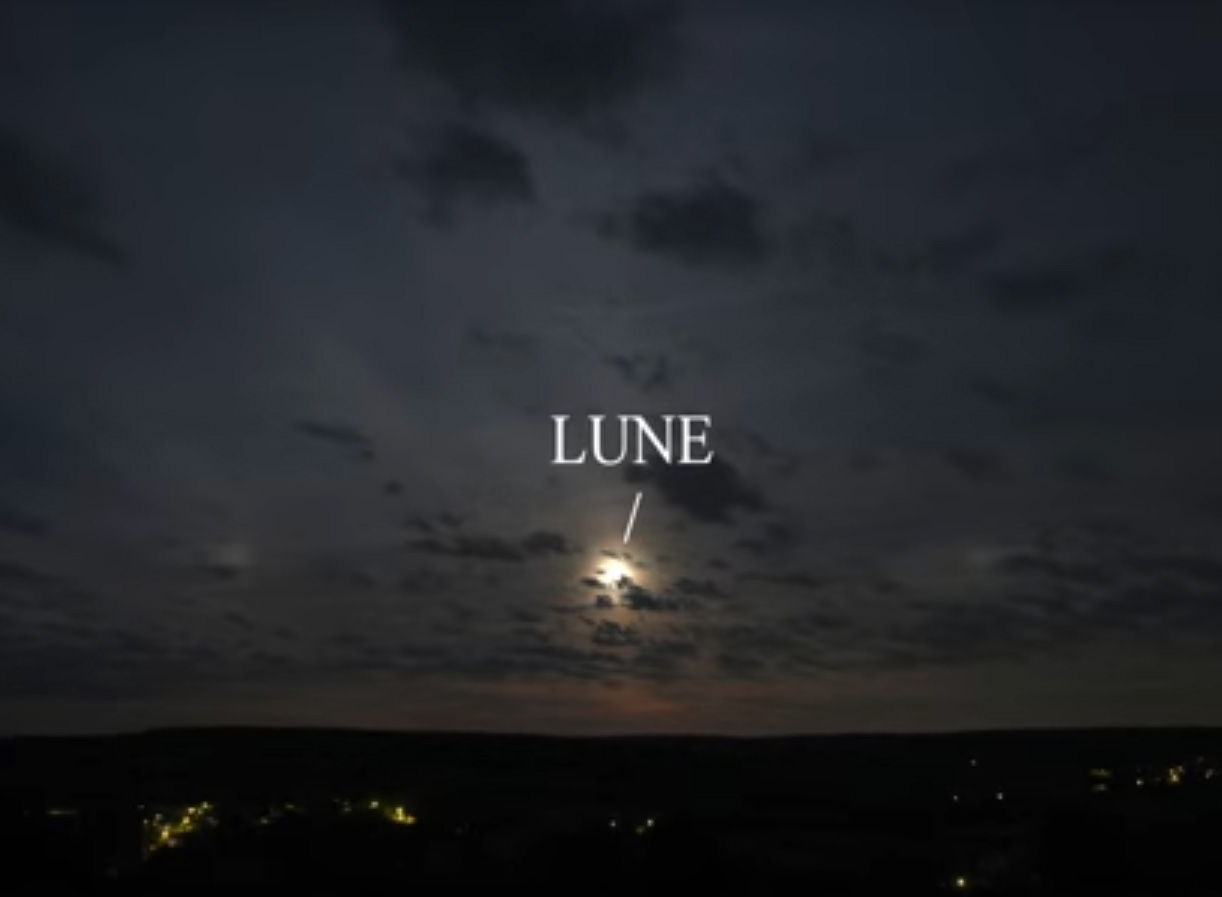 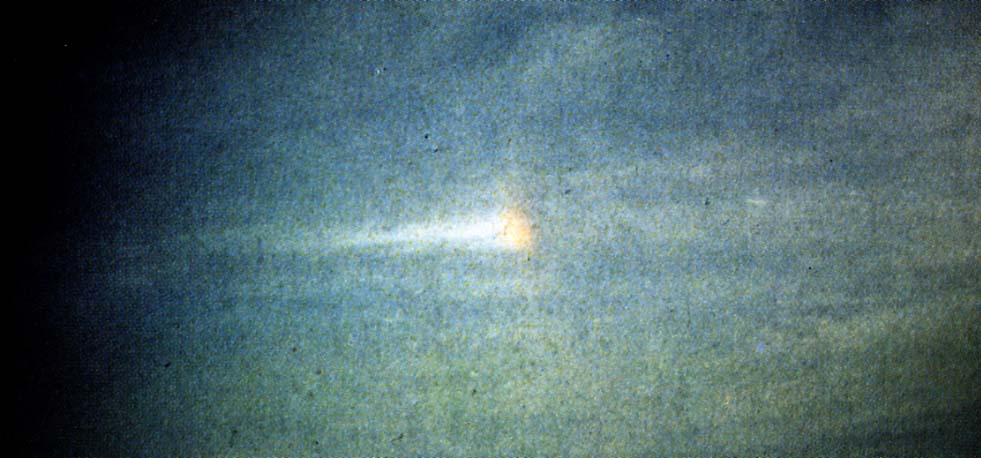 OCTAN - Février 2024
Colonne solaire ou pilier
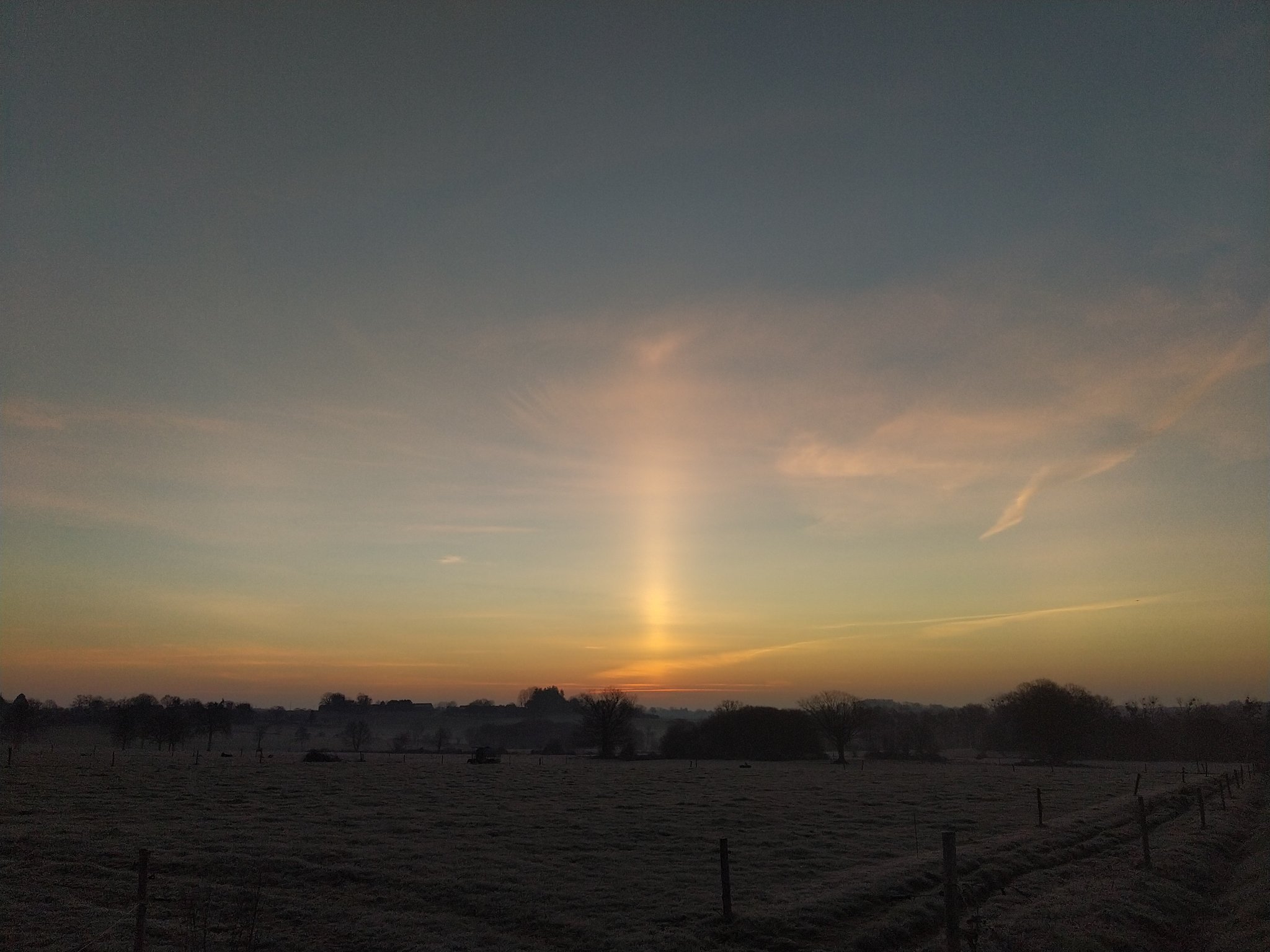 OCTAN - Février 2024
Colonnes ou piliers
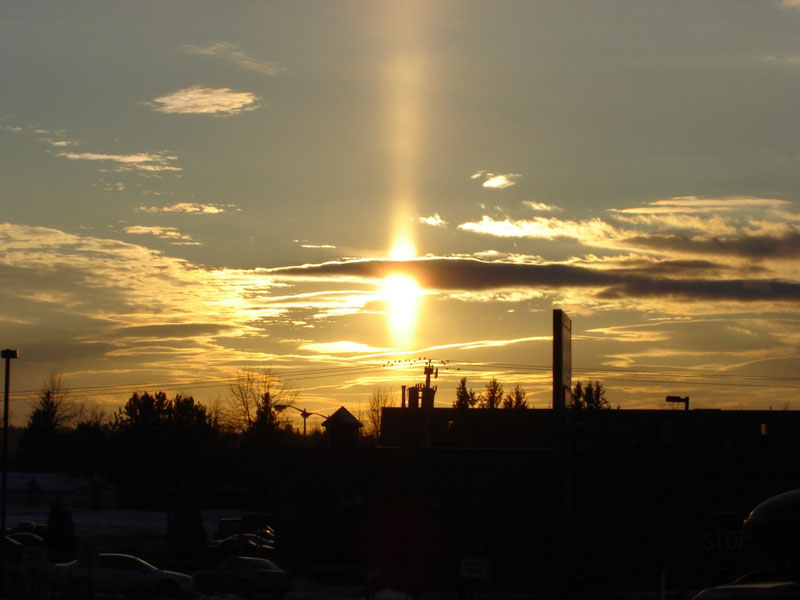 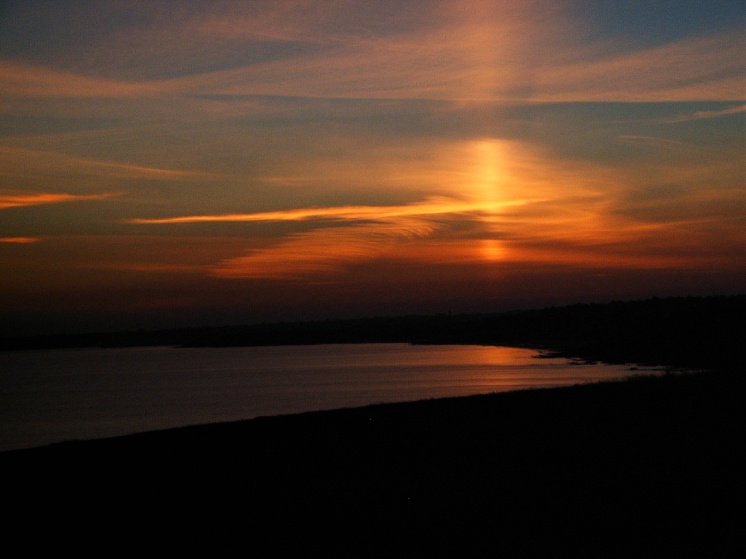 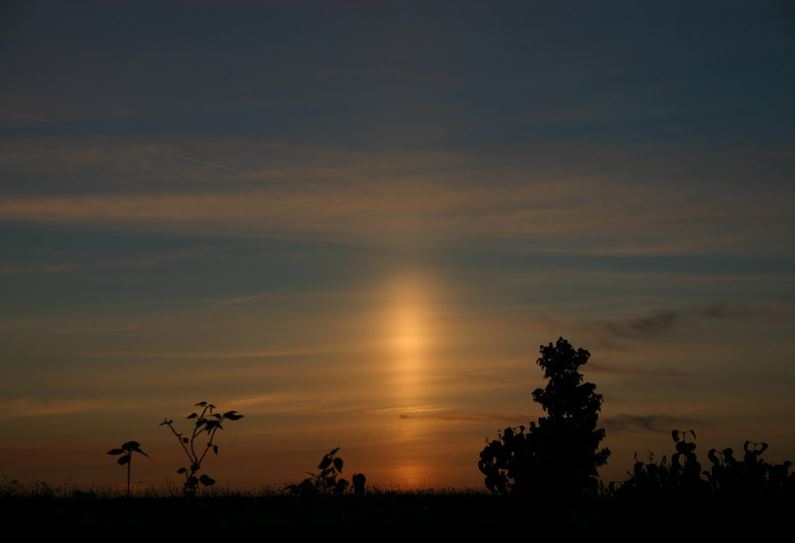 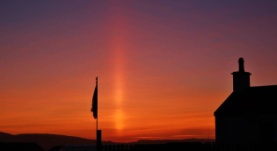 OCTAN - Février 2024
Colonne ou pilier
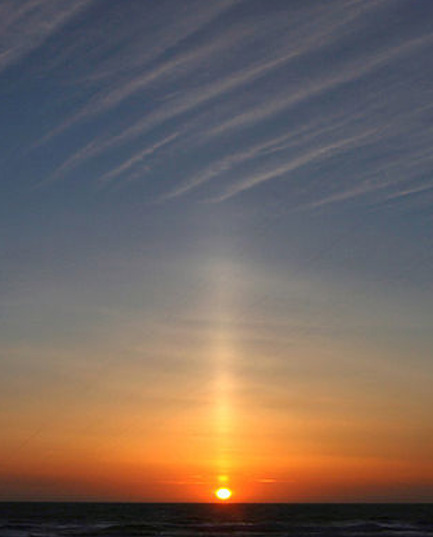 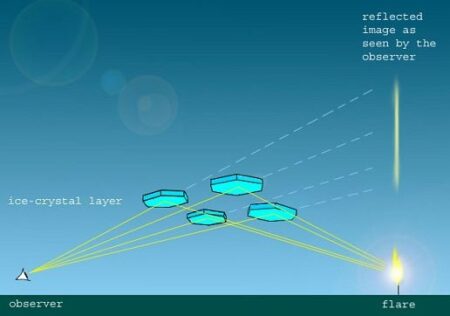 OCTAN - Février 2024
L’ombre de la terre
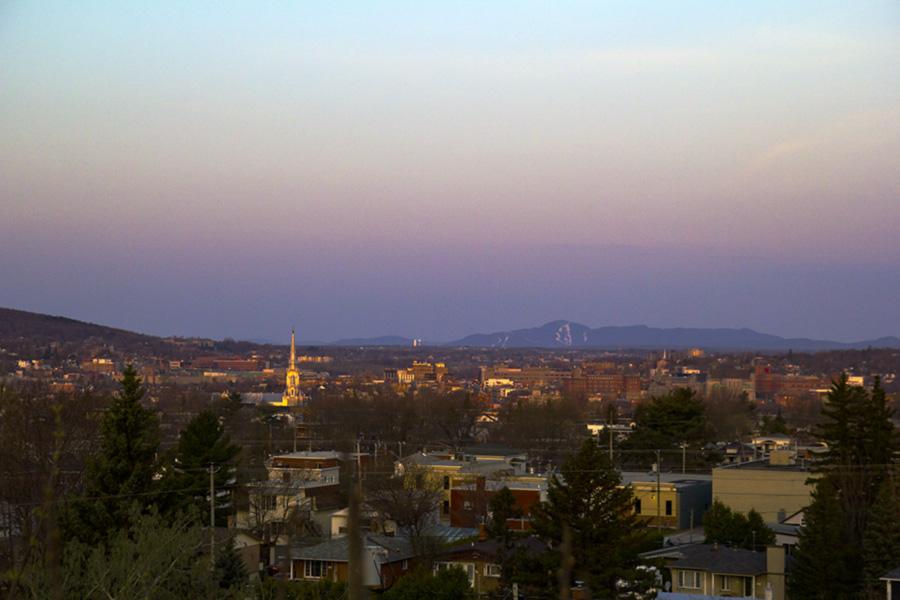 OCTAN - Février 2024
La bordure argentée
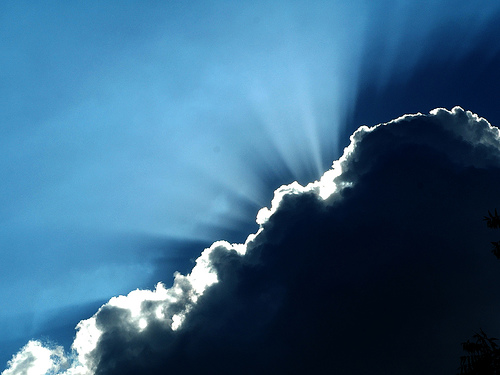 OCTAN - Février 2024
Les arcs-en-ciel
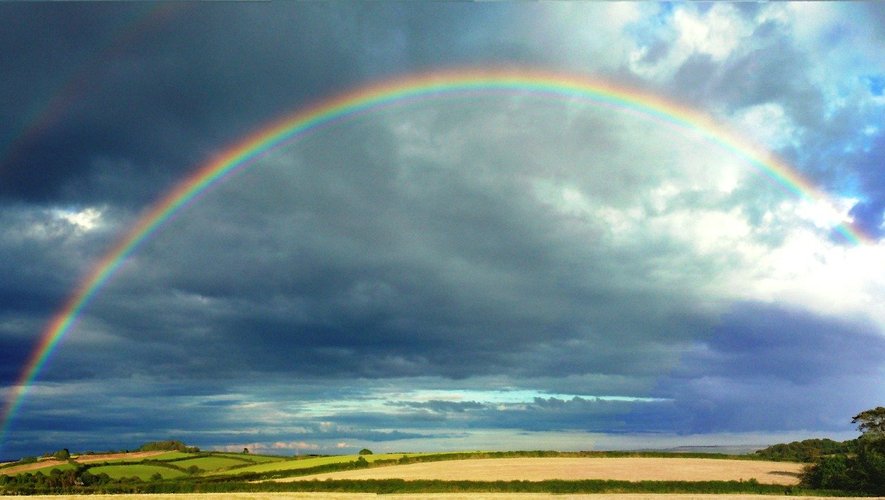 OCTAN - Février 2024
À l’opposé du Soleil…
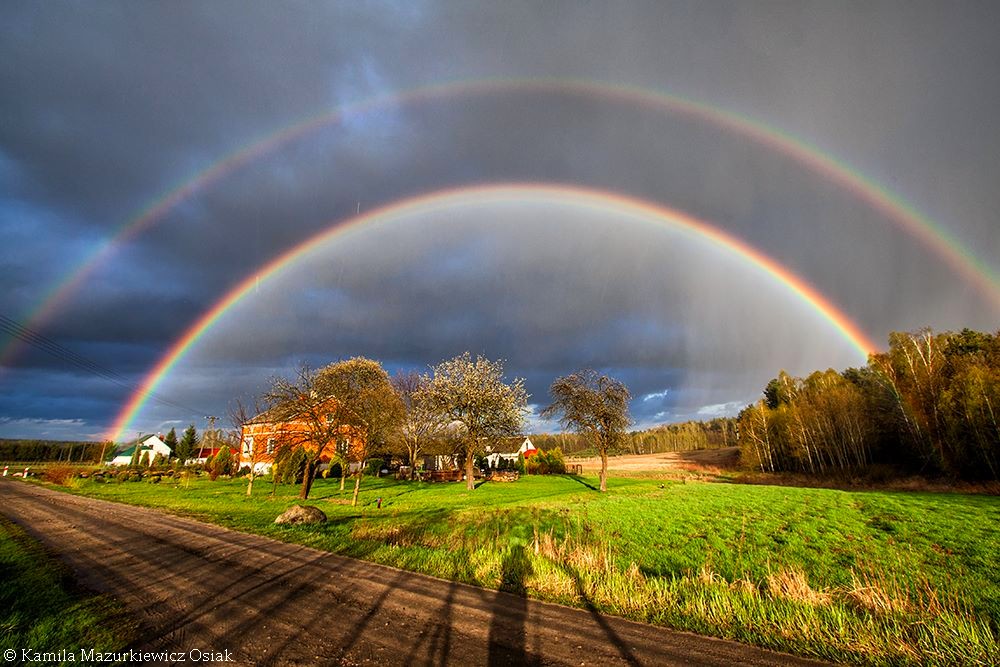 OCTAN - Février 2024
Cheminement de la lumière
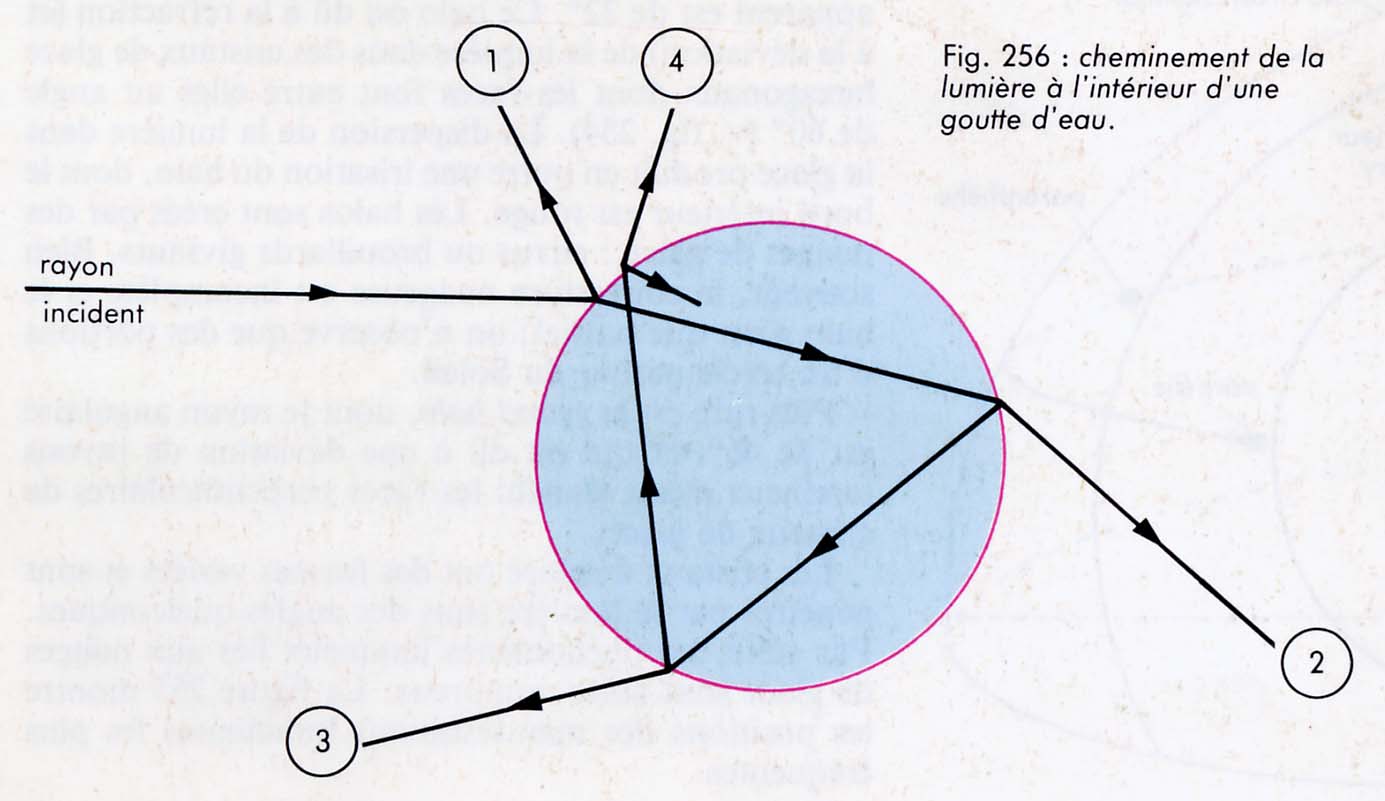 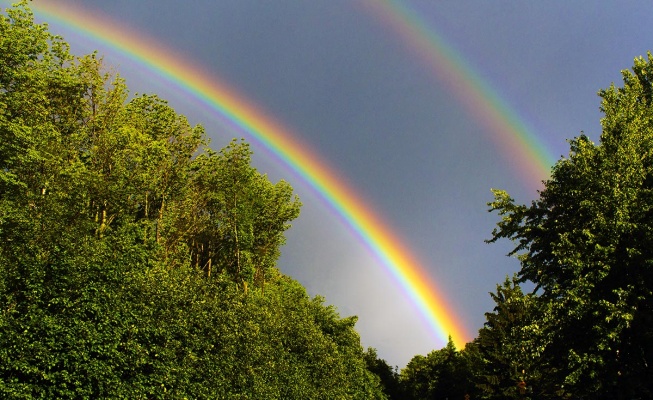 OCTAN - Février 2024
Arc-en-ciel double
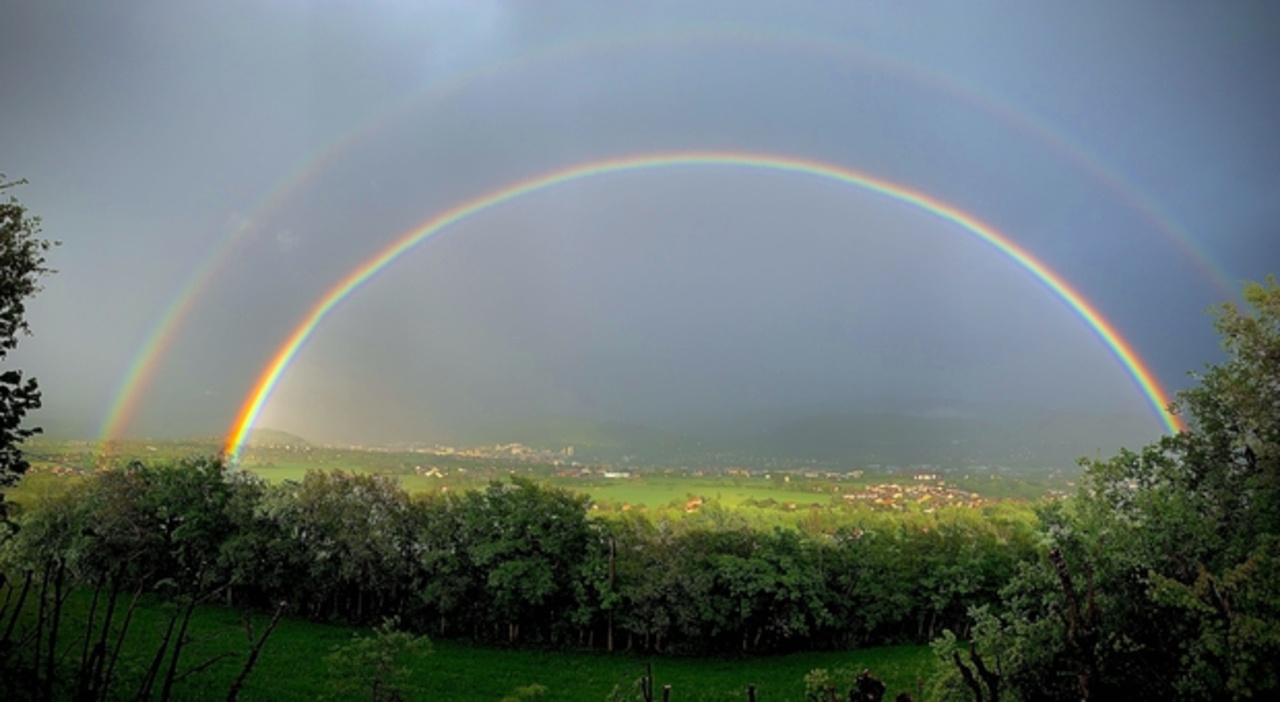 OCTAN - Février 2024
L’arc-en-ciel blanc
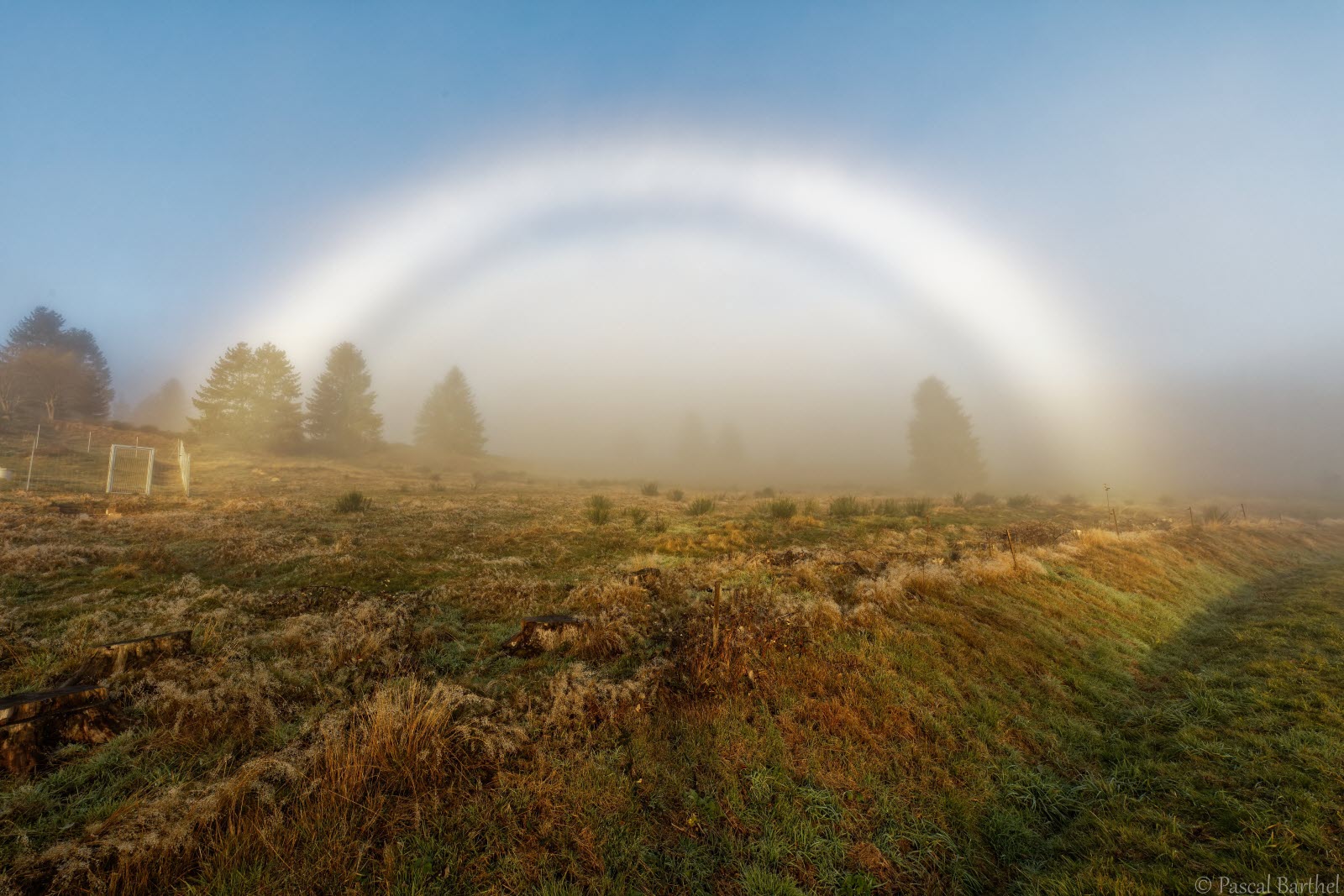 OCTAN - Février 2024
Arcs blancs
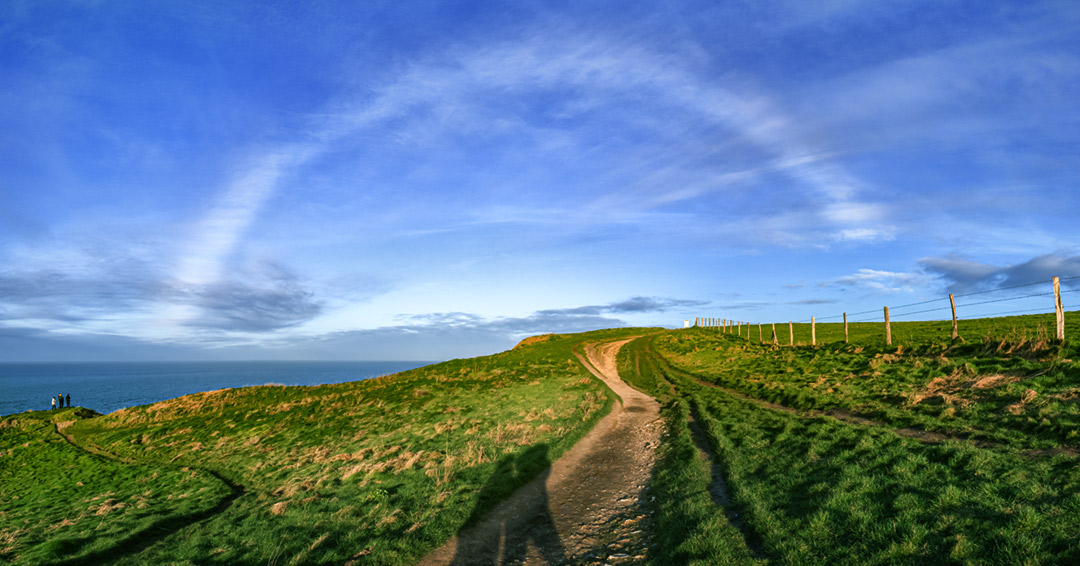 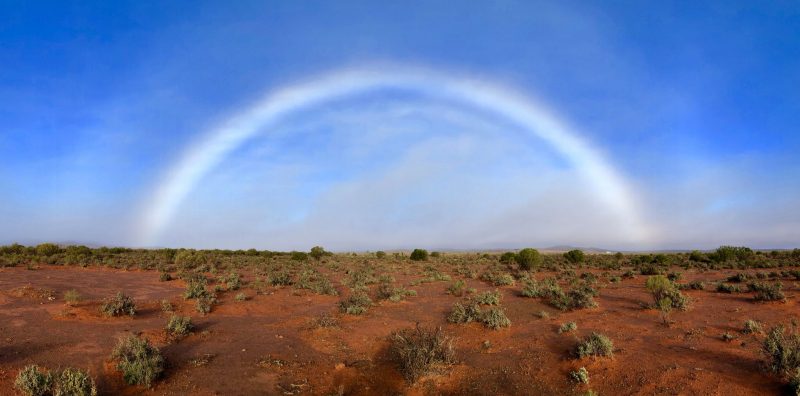 OCTAN - Février 2024
Arc blanc
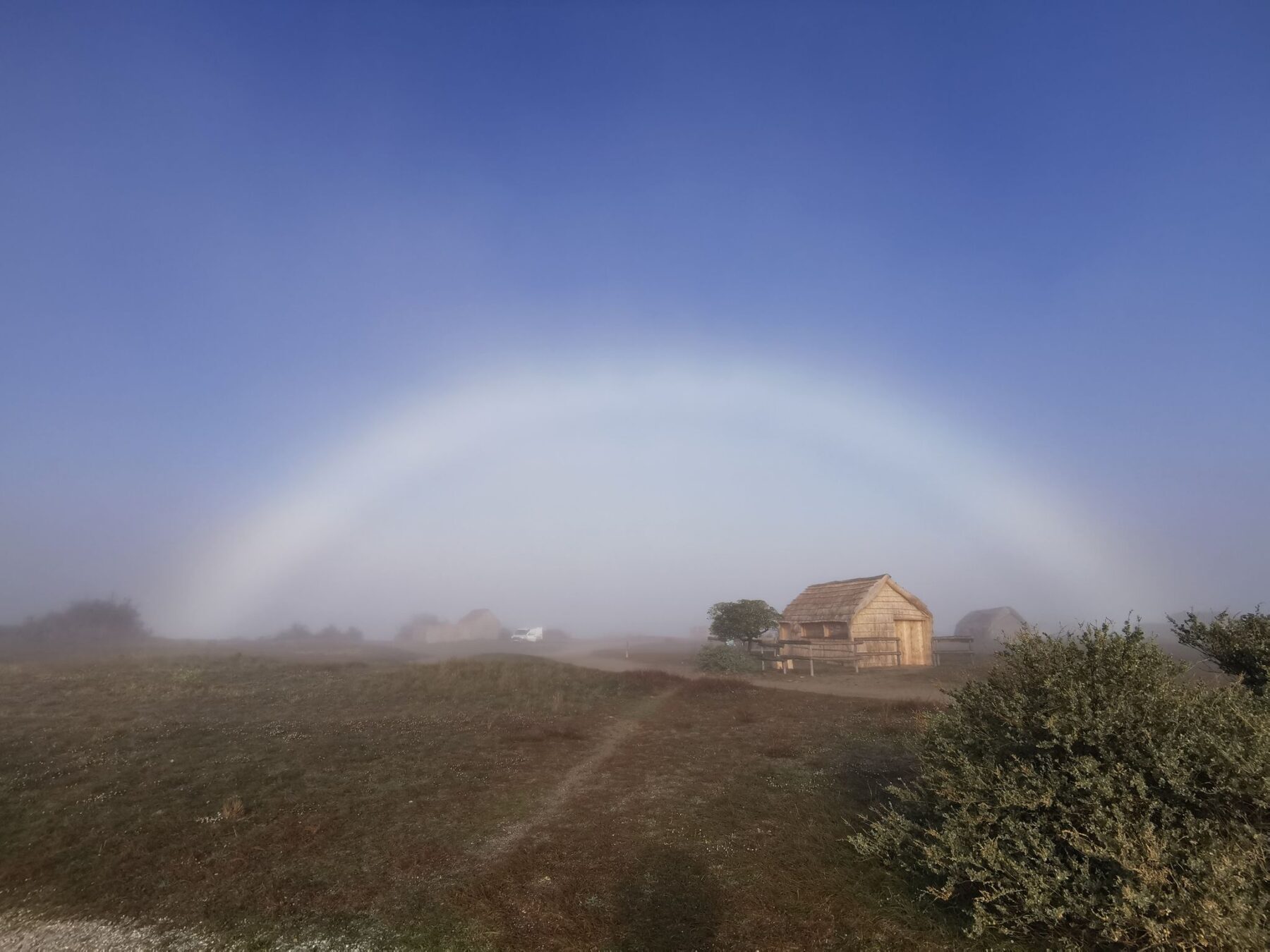 OCTAN - Février 2024
Le spectre de Brocken et la gloire
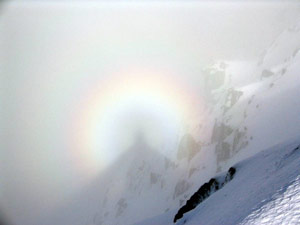 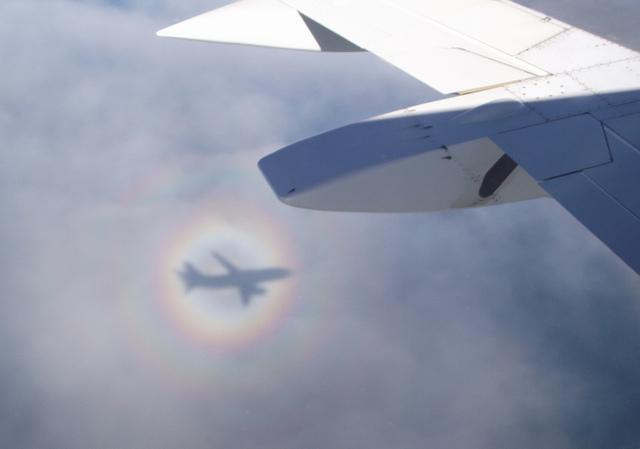 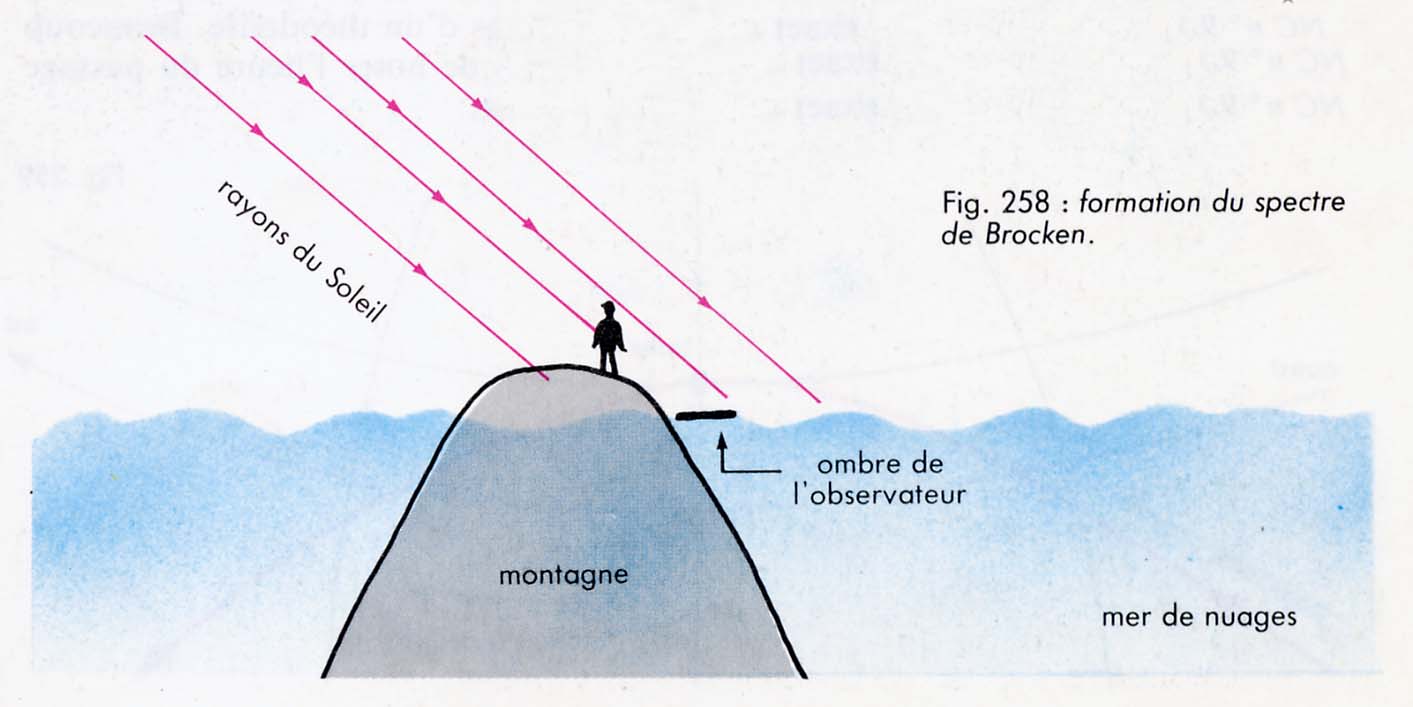 OCTAN - Février 2024
Le rayon vert
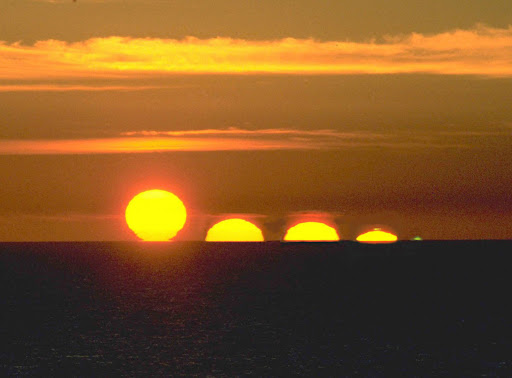 OCTAN - Février 2024
Le rayon vert
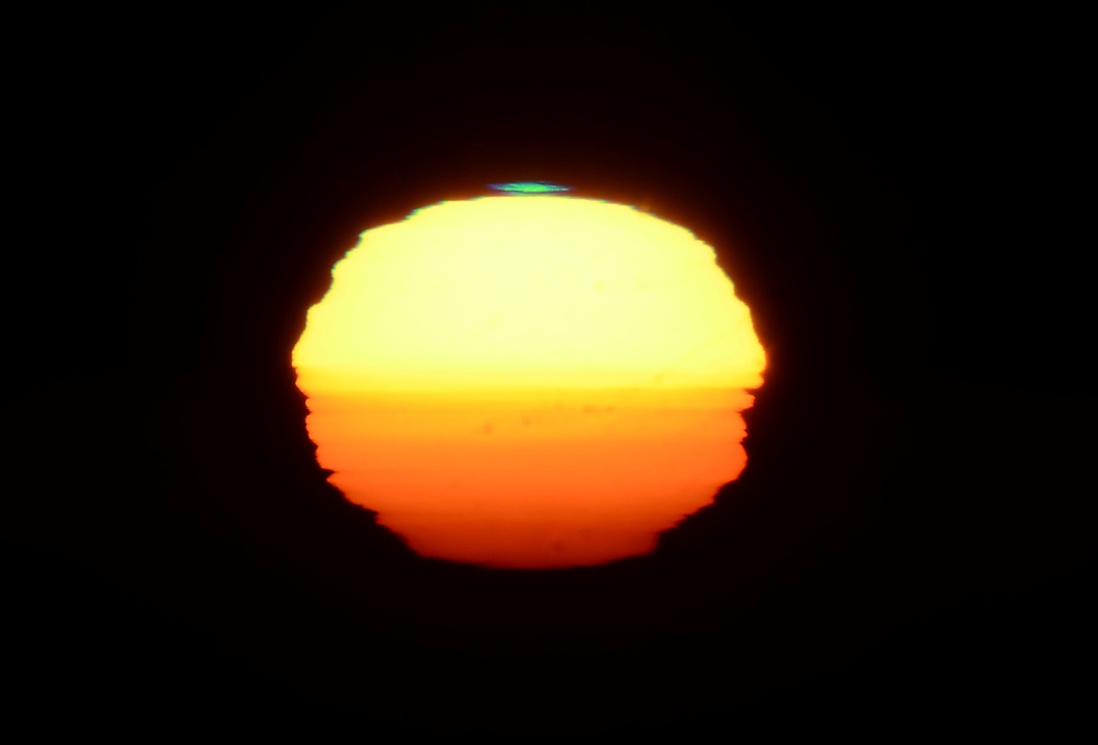 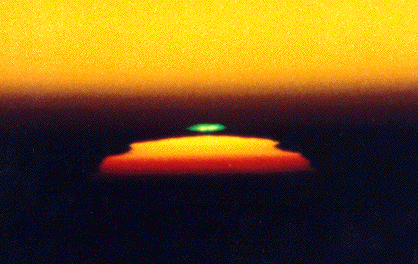 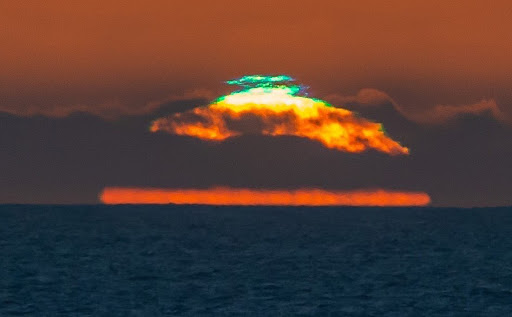 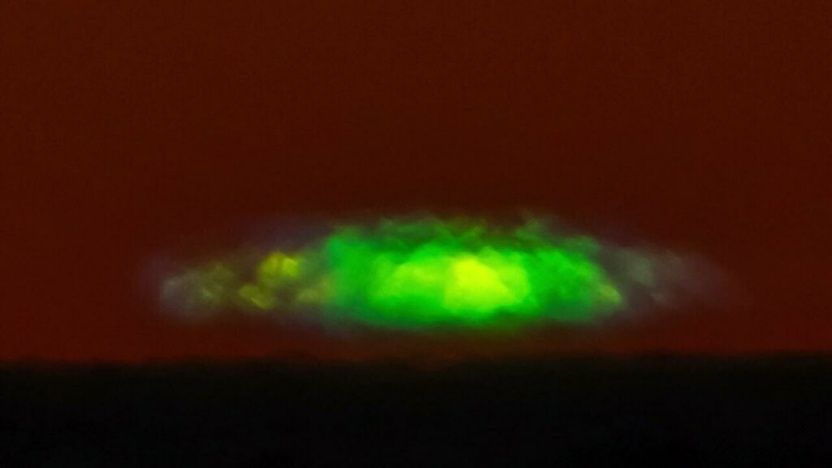 OCTAN - Février 2024
Les mirages
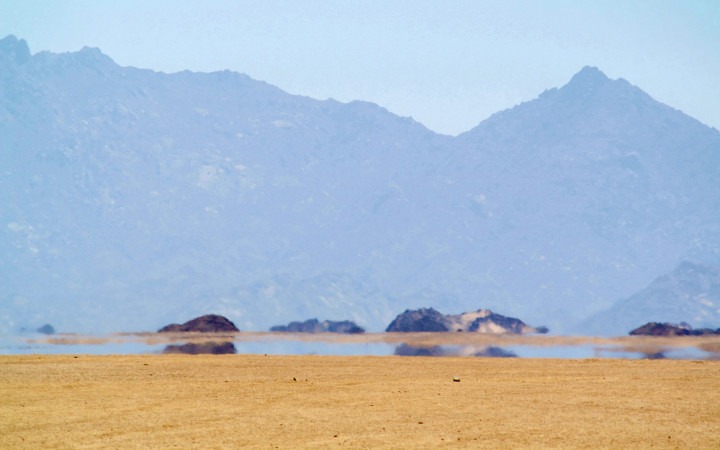 OCTAN - Février 2024
Mirages
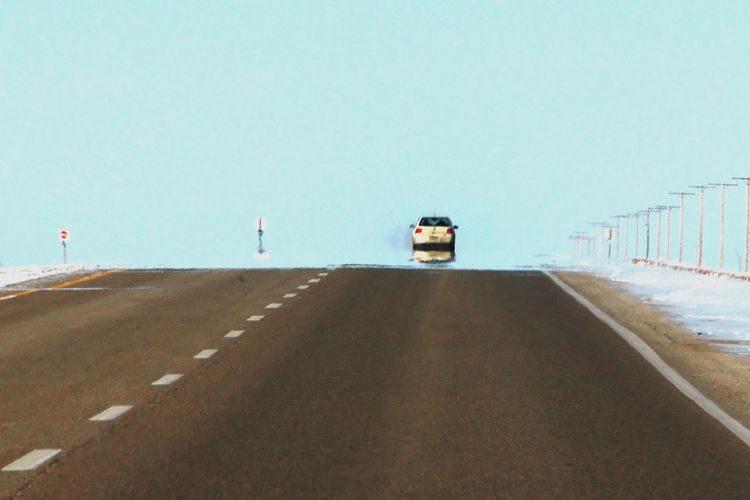 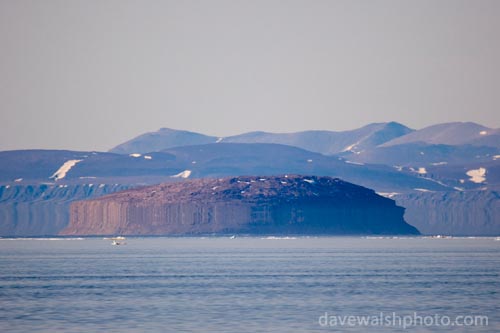 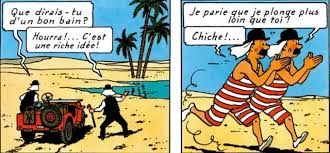 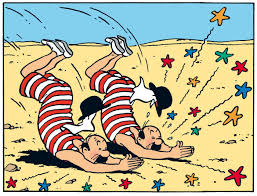 OCTAN - Février 2024
6- Les étoiles filantes
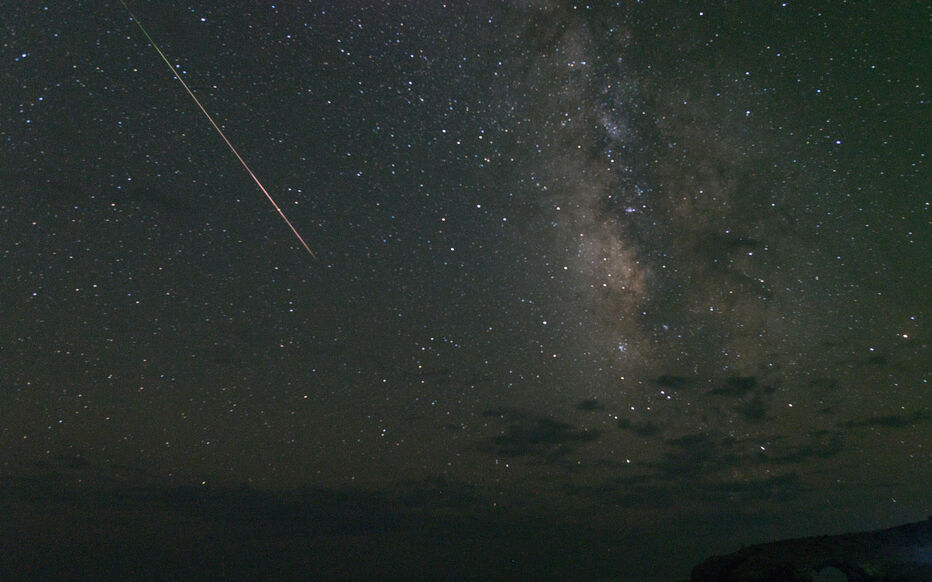 OCTAN - Février 2024
Étoile filante
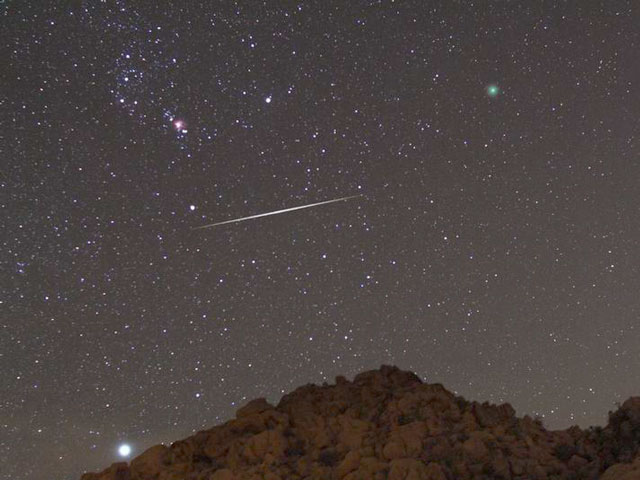 OCTAN - Février 2024
Perséides
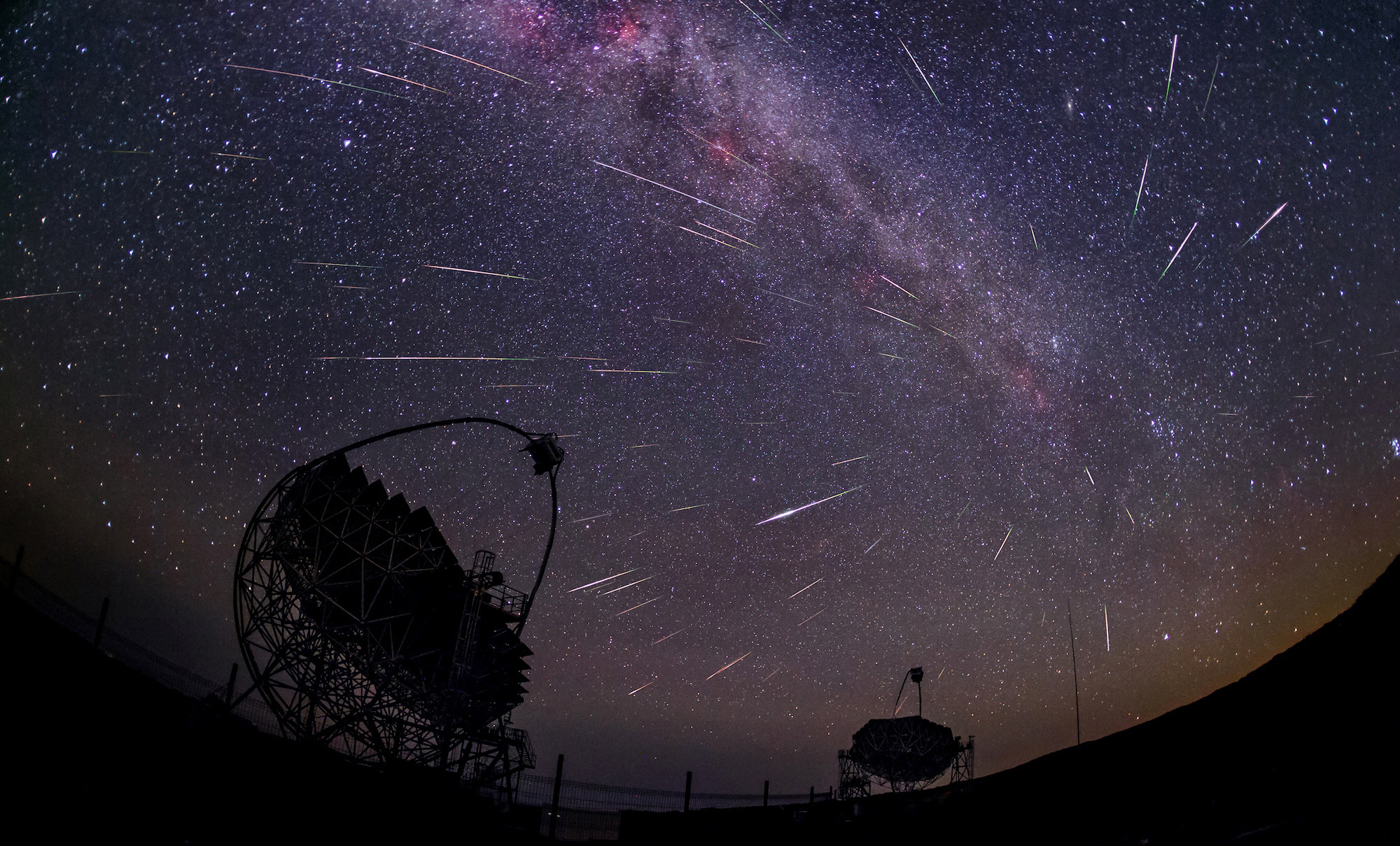 OCTAN - Février 2024
Bolide
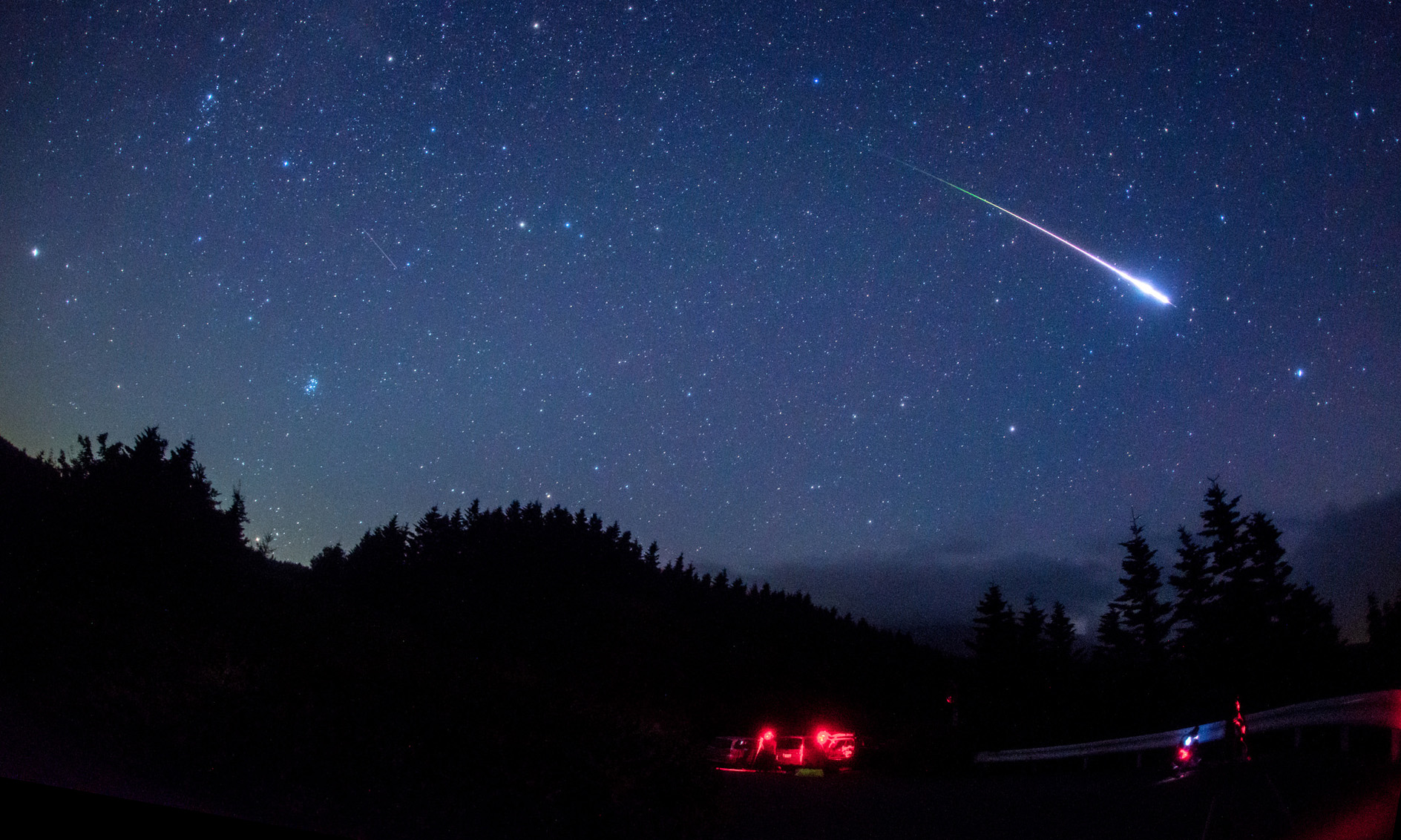 OCTAN - Février 2024
Bolide
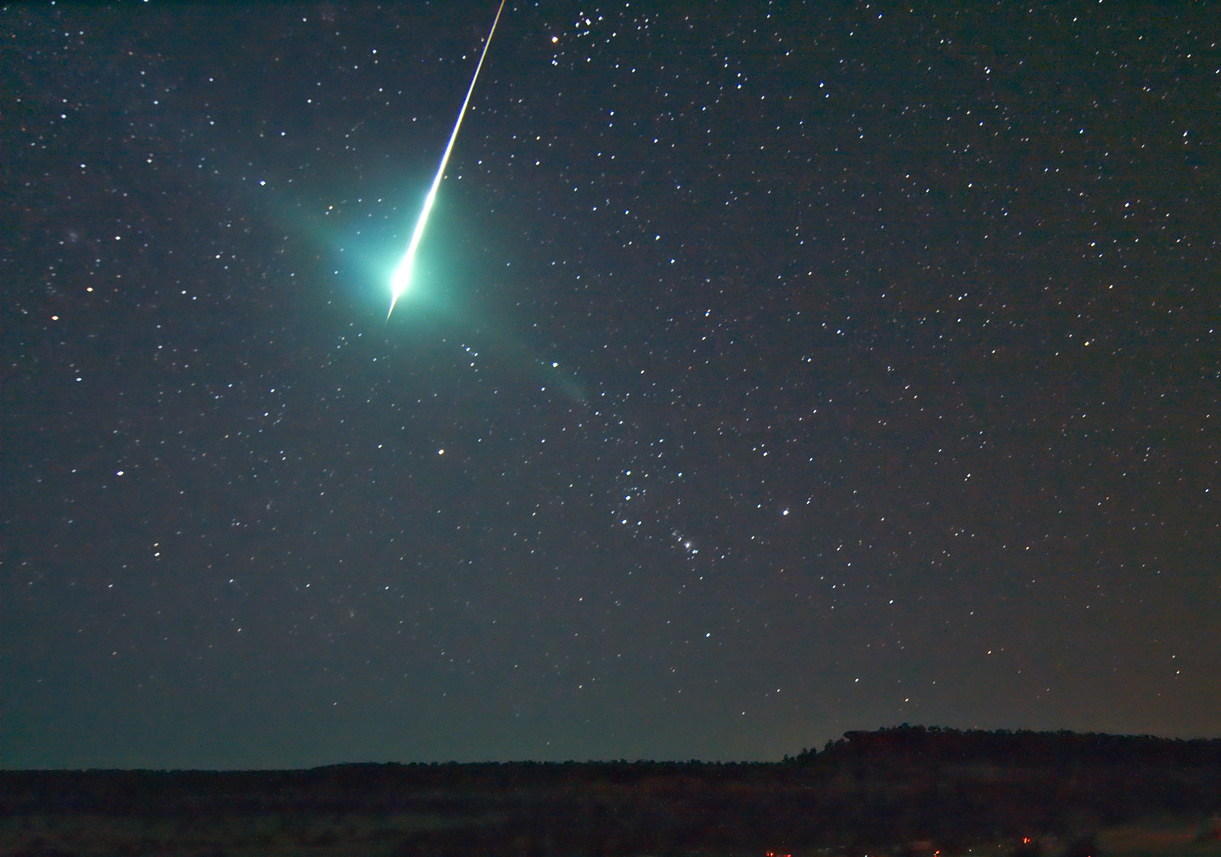 OCTAN - Février 2024
Bolide
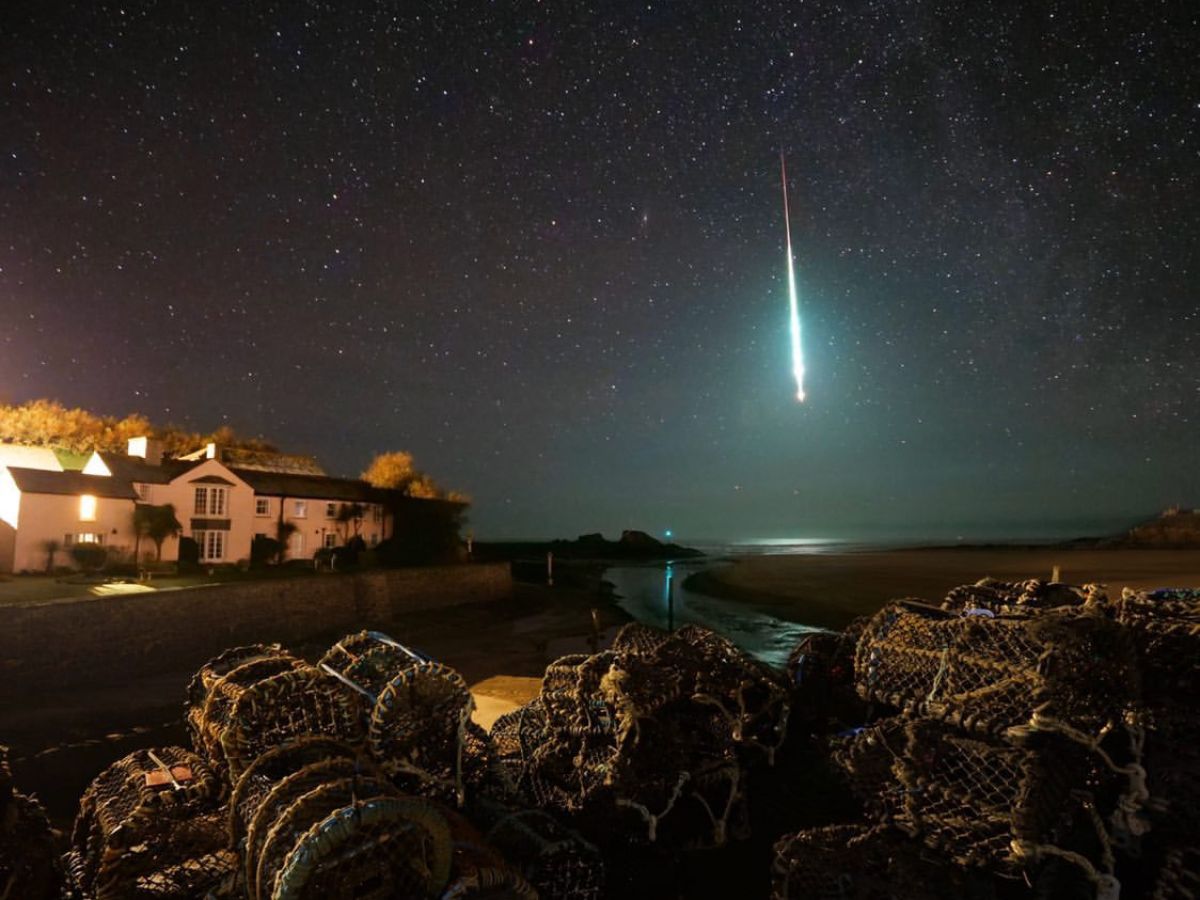 OCTAN - Février 2024
Sur le Loch Ness…
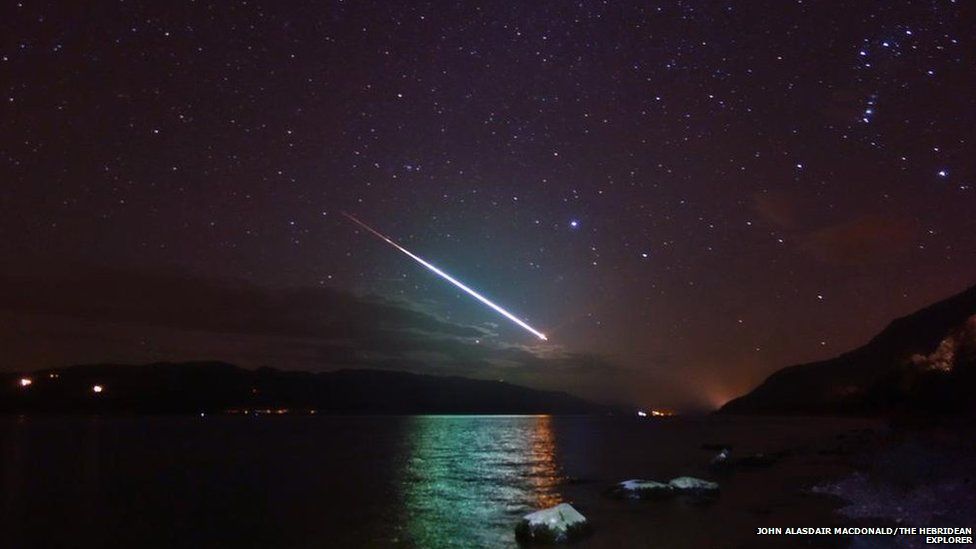 OCTAN - Février 2024
Bolide en plein jour
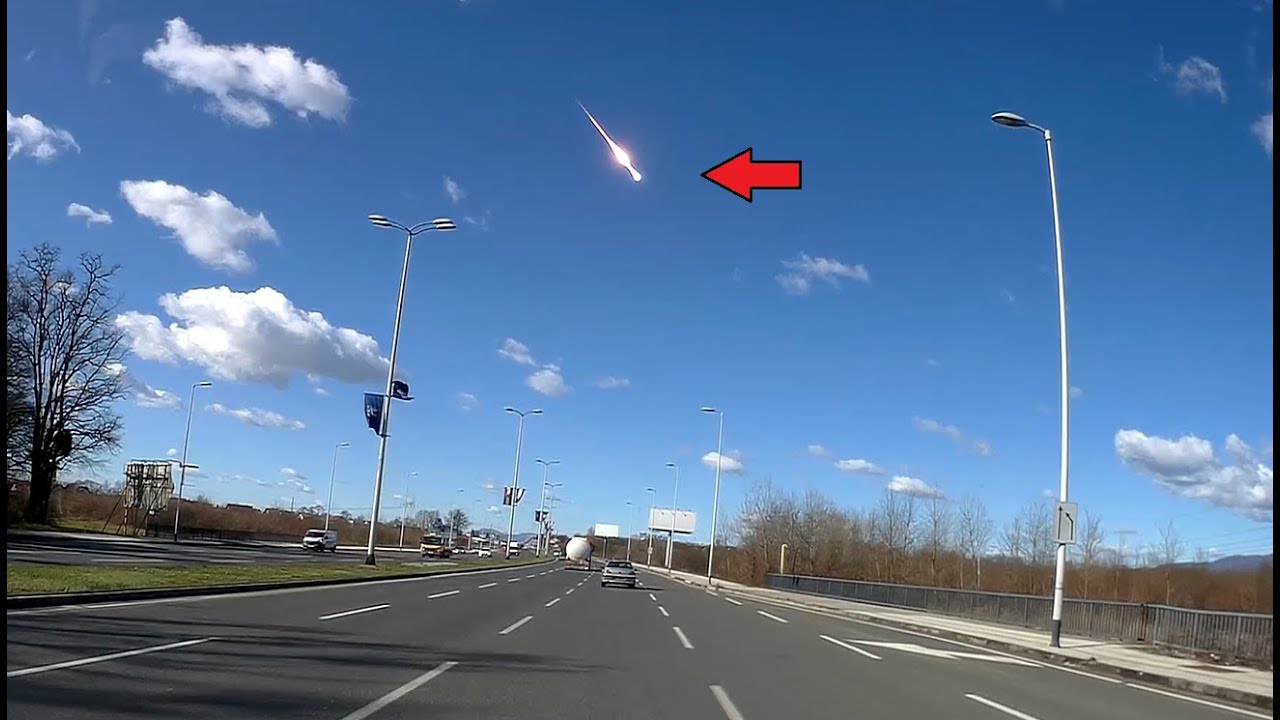 OCTAN - Février 2024
Bolide au crépuscule
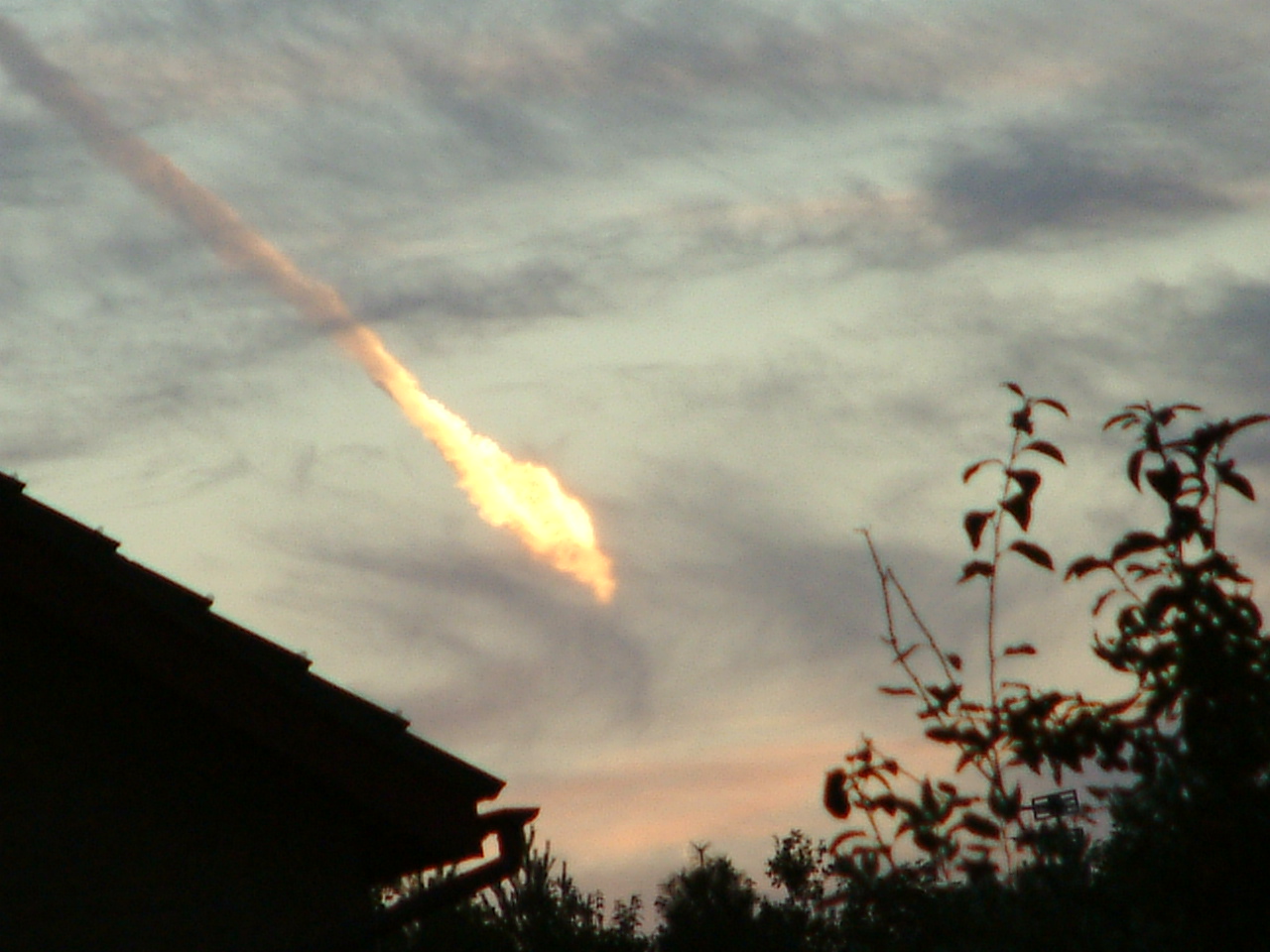 OCTAN - Février 2024
Désintégration
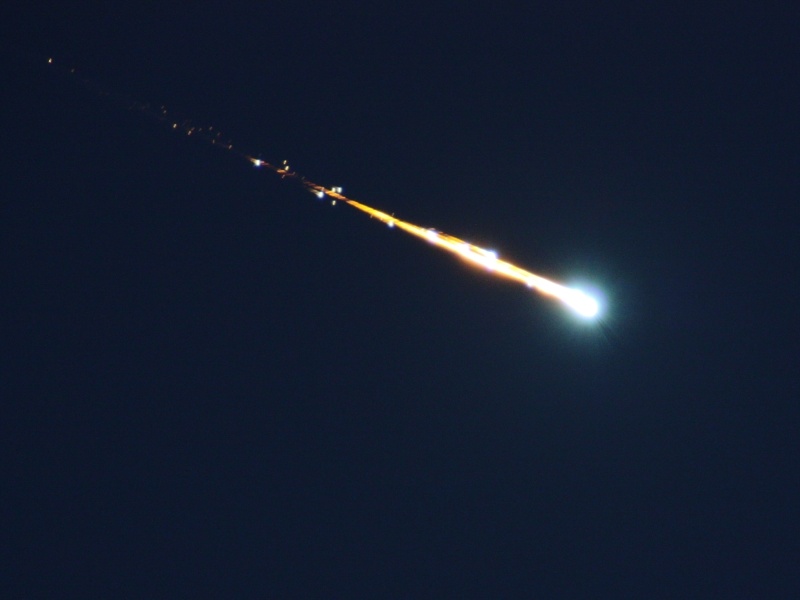 OCTAN - Février 2024
Météorite du Cher
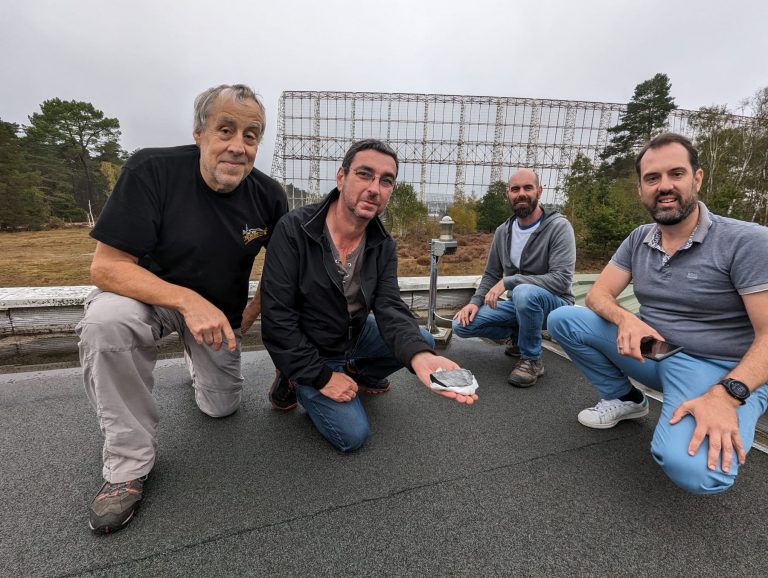 OCTAN - Février 2024
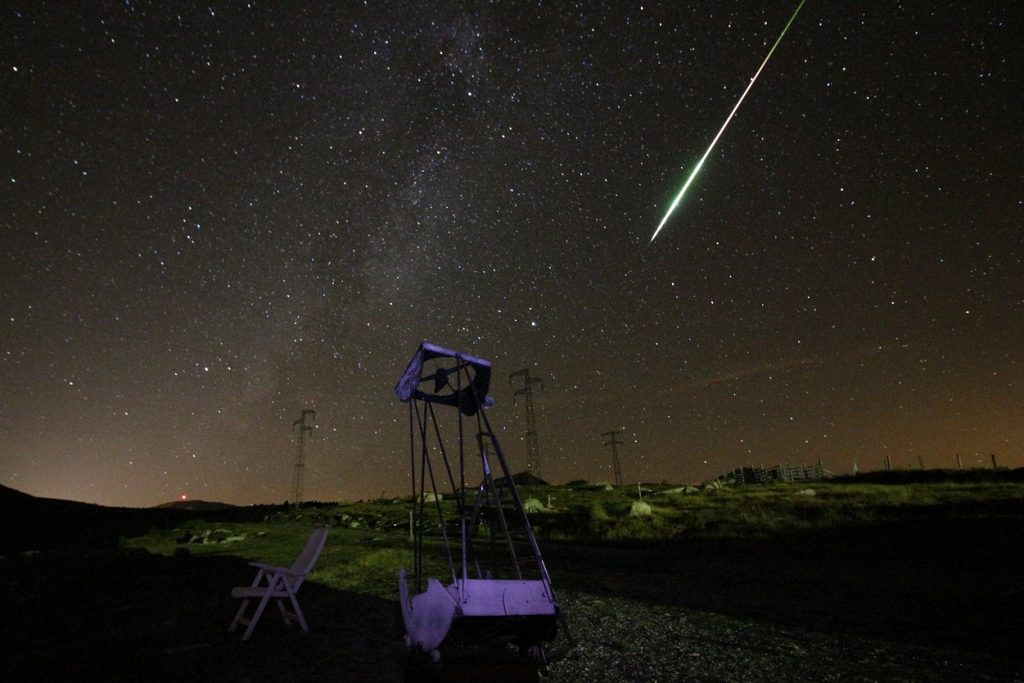 OCTAN - Pascal Chassang - Février 2024